ДЕПАРТАМЕНТ ПРИРОДОПОЛЬЗОВАНИЯ 
И ОХРАНЫ ОКРУЖАЮЩЕЙ СРЕДЫ 
ГОРОДА МОСКВЫ 
ГОСУДАРСТВЕННОЕ ПРИРОДООХРАННОЕ БЮДЖЕТНОЕ
 УЧРЕЖДЕНИЕ ГОРОДА МОСКВЫ "МОСПРИРОДА"
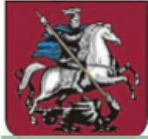 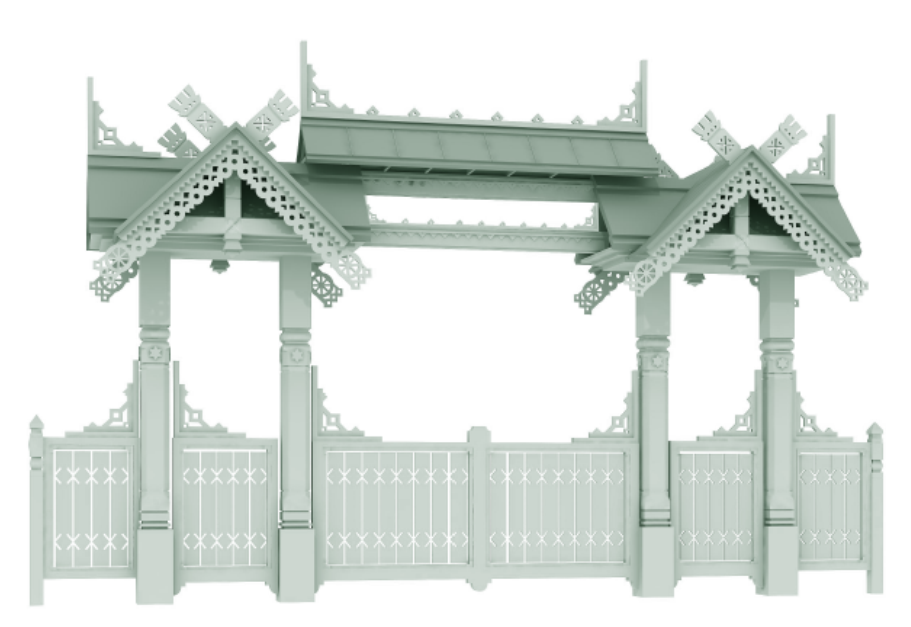 Презентация проектаКомплексного обустройства природной и озелененной территории города Москвы  на территории «ПИП «Москворецкий» в районе Крылатское (земельный участок с кадастровым номером 77:07:0001003:1005)
Балансодержатель территории участка на территории "ПИП "Москворецкий" в районе Крылатское 
(земельный участок с кадастровым номером 77:07:0001003:1005) ДЕПАРТАМЕНТ ПРИРОДОПОЛЬЗОВАНИЯ 
И ОХРАНЫ ОКРУЖАЮЩЕЙ СРЕДЫ 
ГОРОДА МОСКВЫ 
ГОСУДАРСТВЕННОЕ ПРИРОДООХРАННОЕ БЮДЖЕТНОЕ
 УЧРЕЖДЕНИЕ ГОРОДА МОСКВЫ "МОСПРИРОДА"
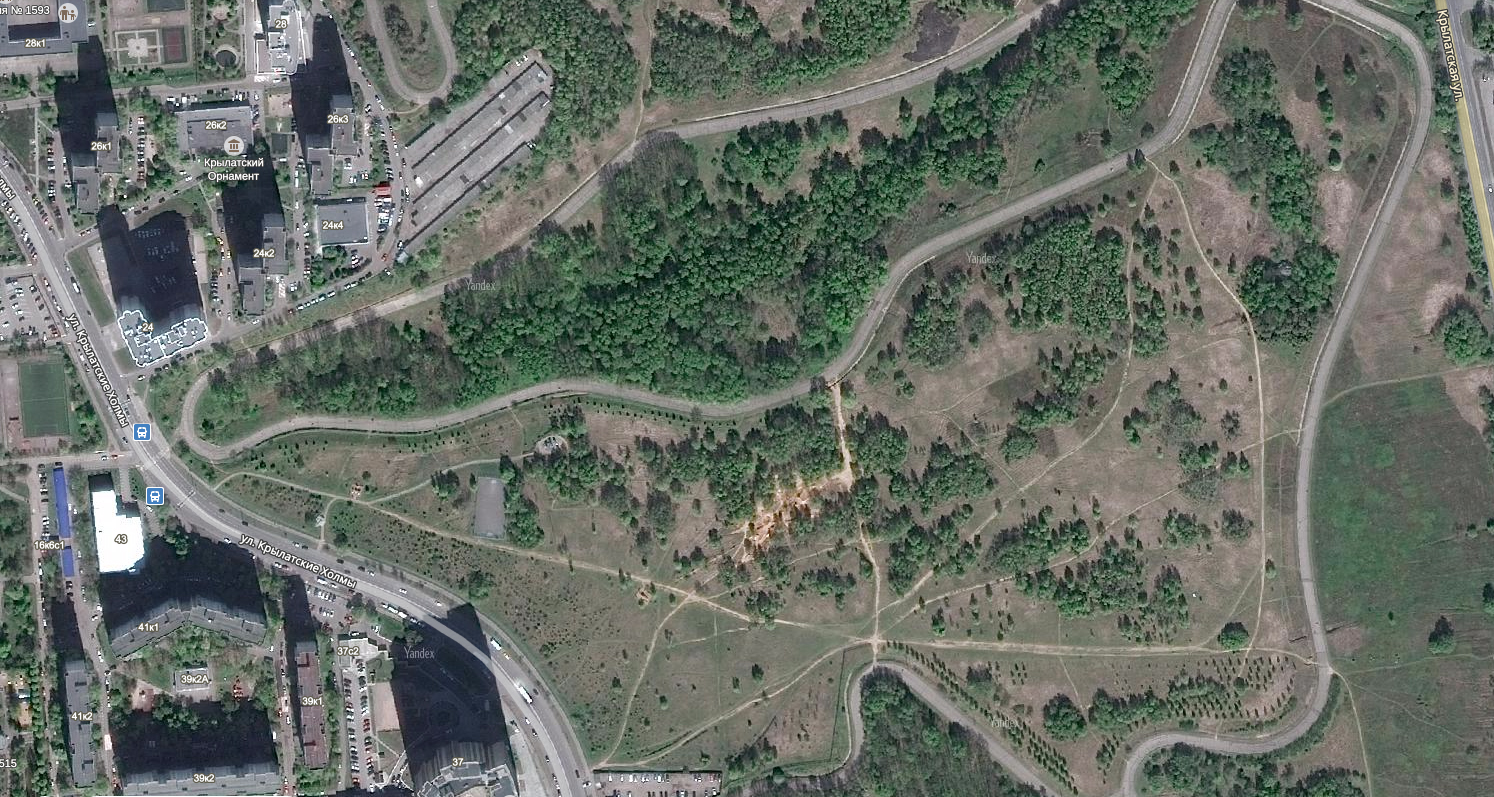 ФОТО ТЕРРИТОРИИ
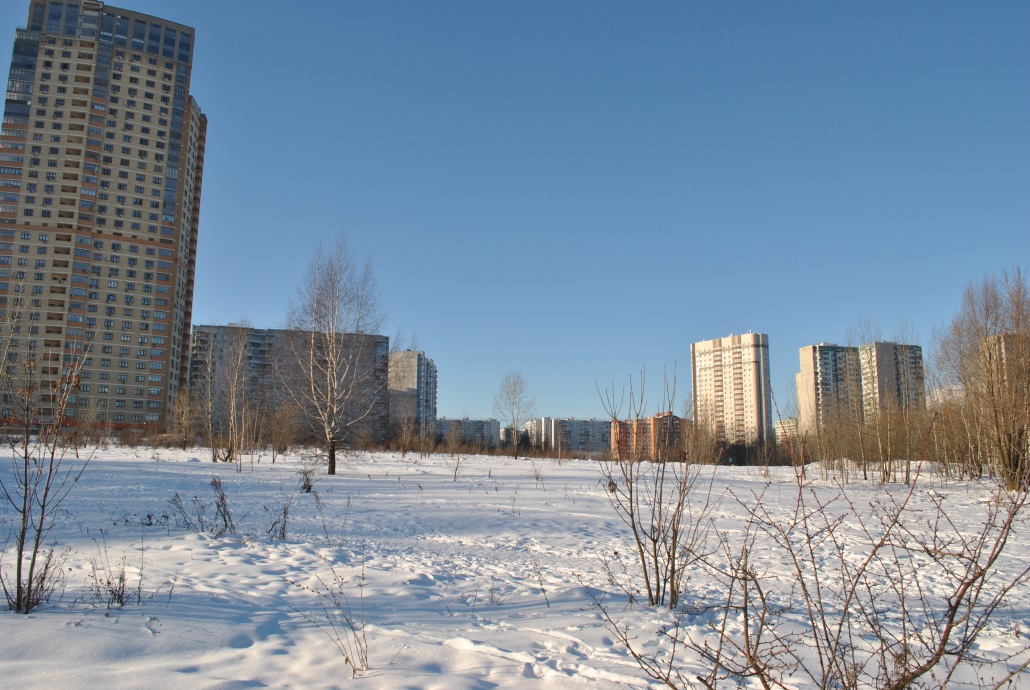 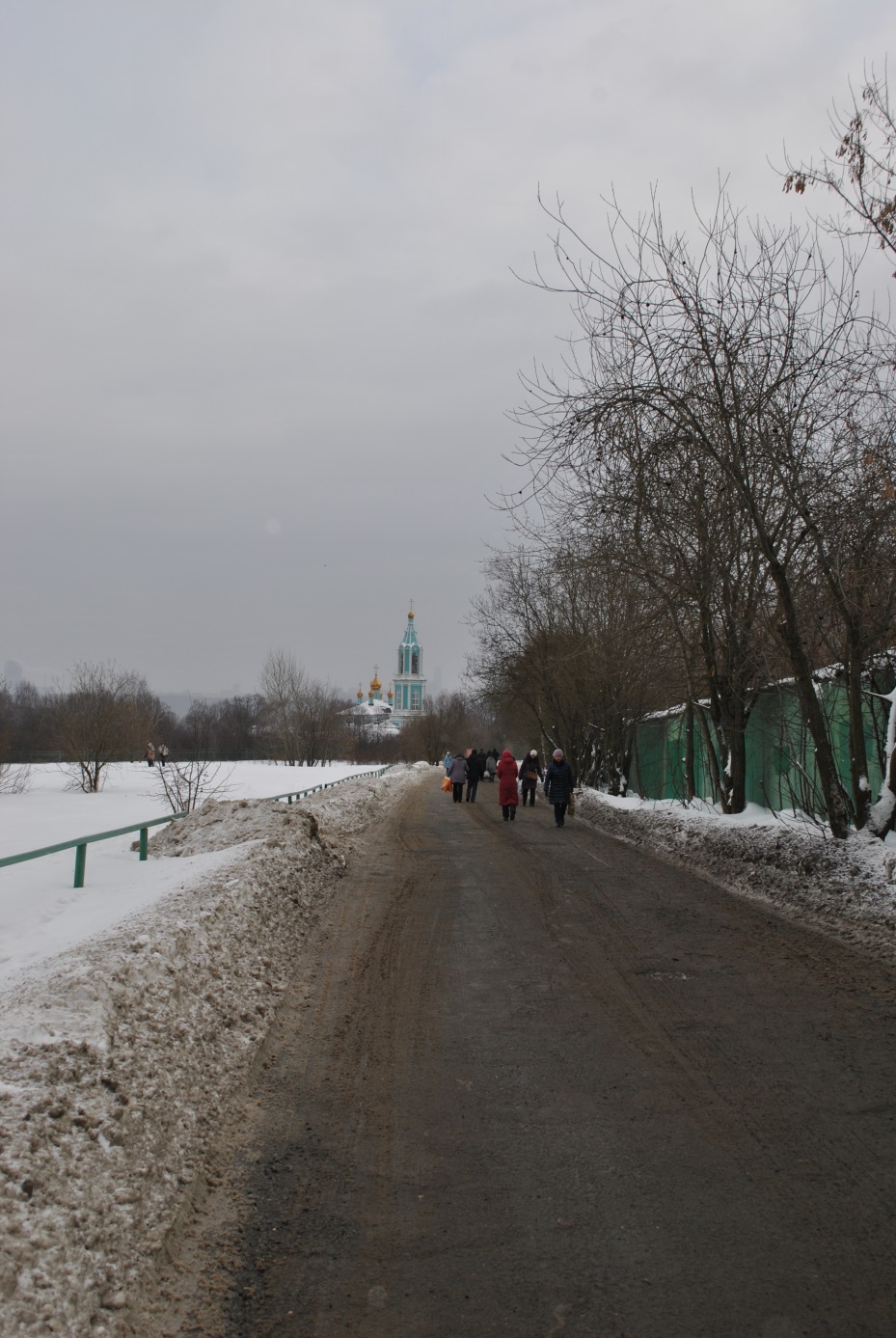 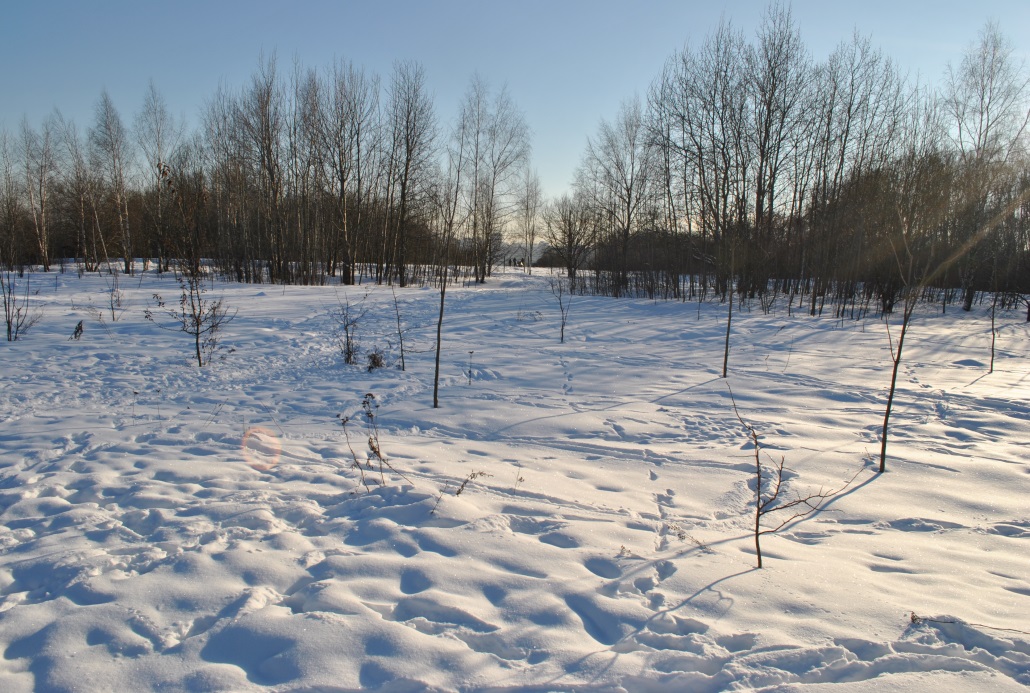 ГЕНПЛАН УЧАСТКА 1
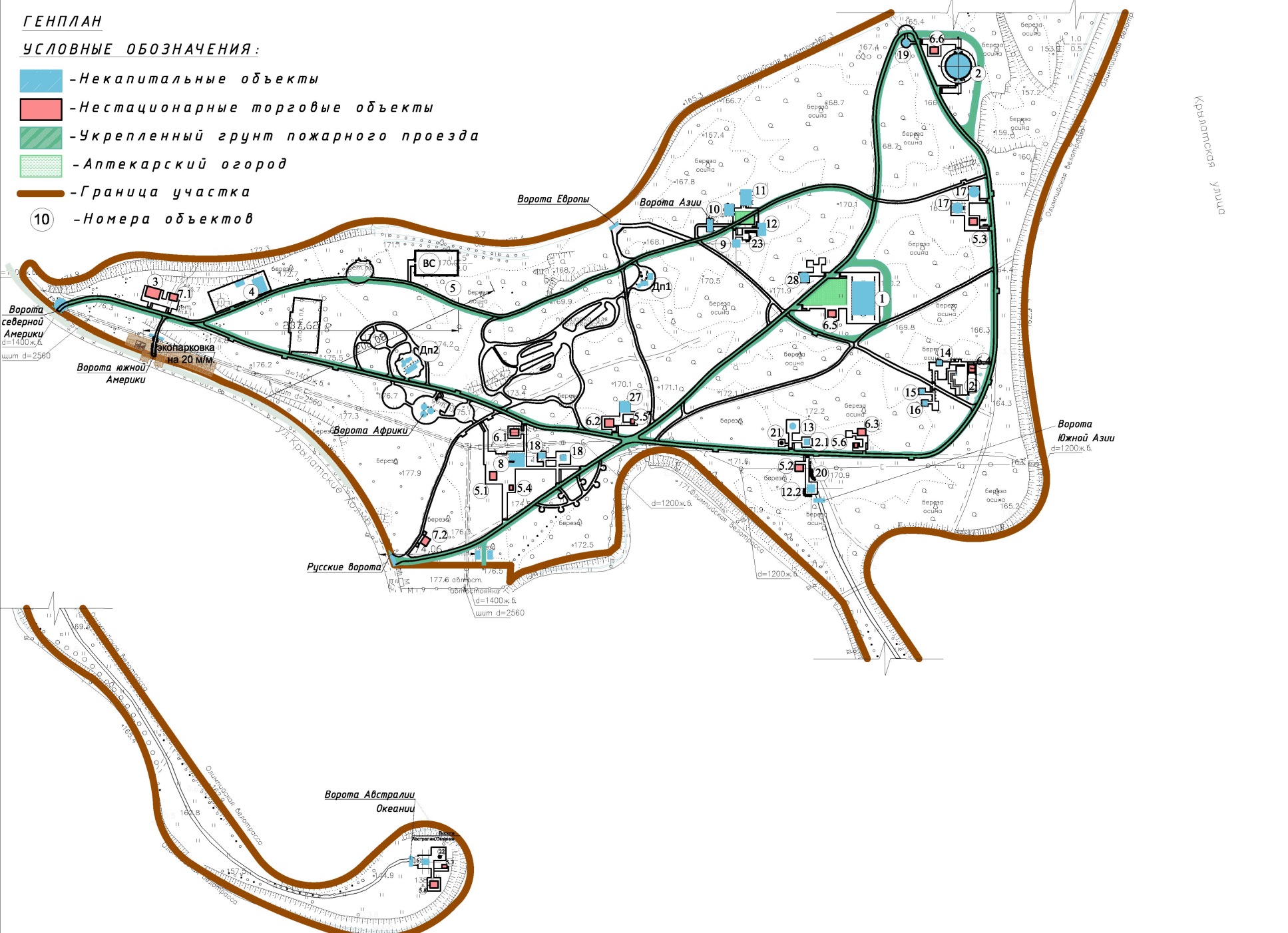 7  КМ ЭКОТРОПИНОК
5 КМ ВЕЛОДОРОЖЕК (ЛЕТНИЙ ПЕРИОД)
5 КМ ЛЫЖНАЯ ТРАССА (ЗИМНИЙ ПЕРИОД)

ВСЕ ОБЪЕКТЫ 1665 М КВ. 0.5% ПАРКА
ИЗ НИХ НТО 450 М КВ.  0.14 % ПАРКА
ГЕНПЛАН УЧАСТКА 2,3
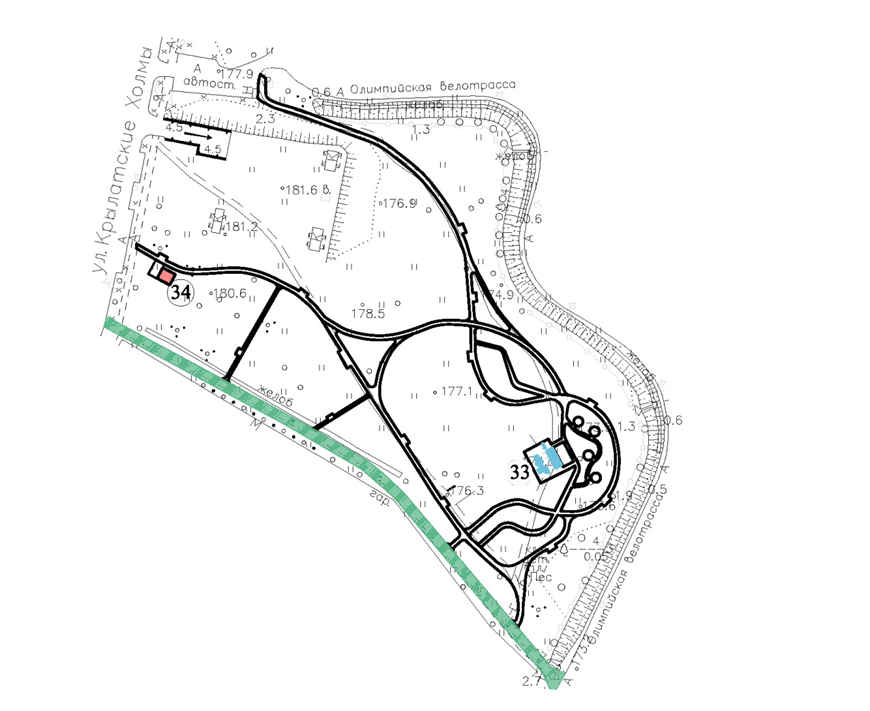 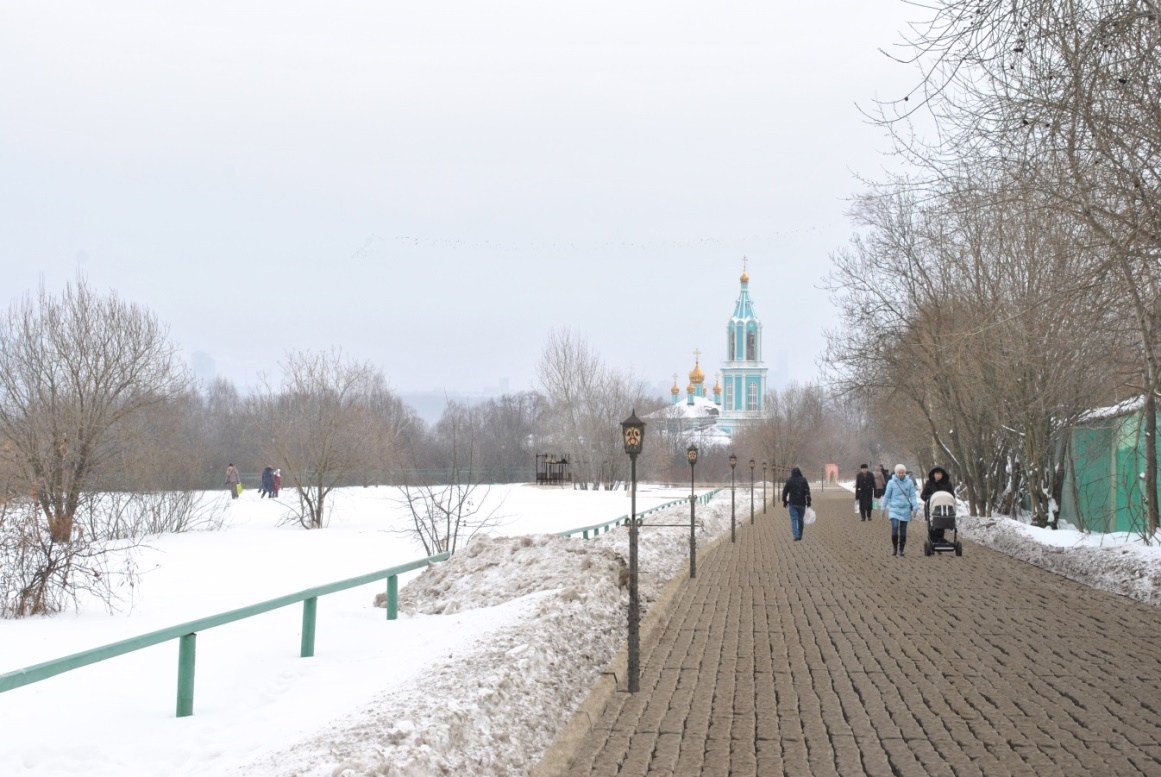 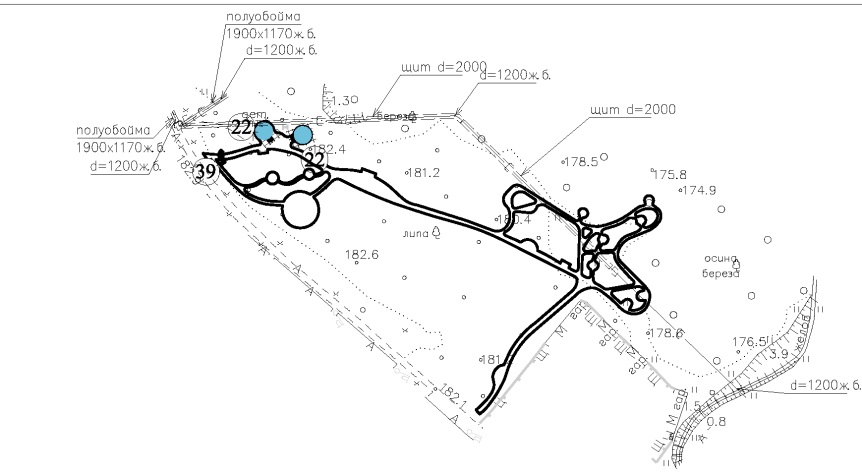 1156 М КВ. БРУСЧАТКИ ДОРОГА К ХРАМУ
CВОБОДНЫЙ ДОСТУП ВСЕХ ГРАЖДАН
КОМФОРТНЫЙ ДОСТУП ГРАЖДАН С ОВЗ
ОЗЕЛЕНЕНИЕ ТЕРРИТОРИИ
ПОСАДКА ДЕРЕВЬЕВ – 135 ШТ.
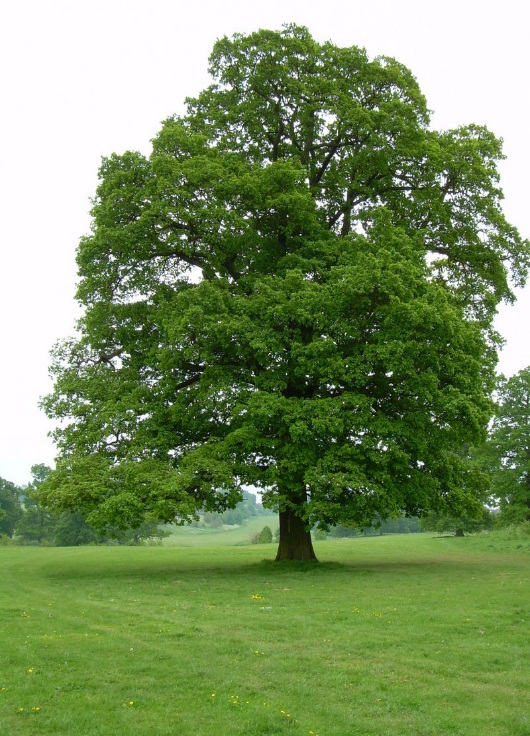 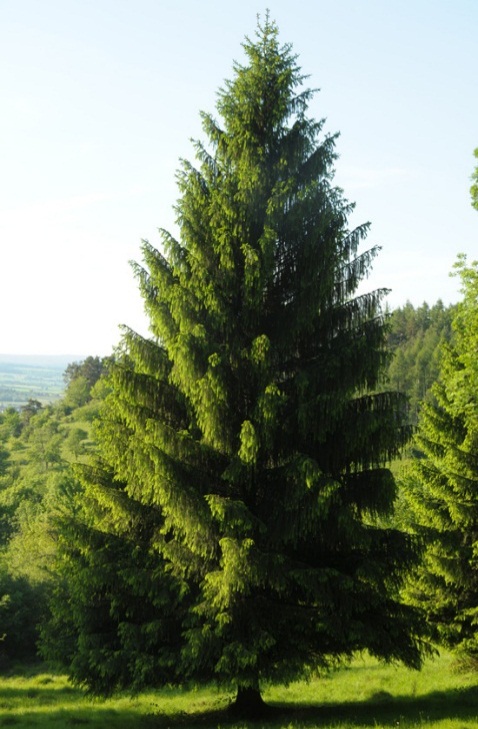 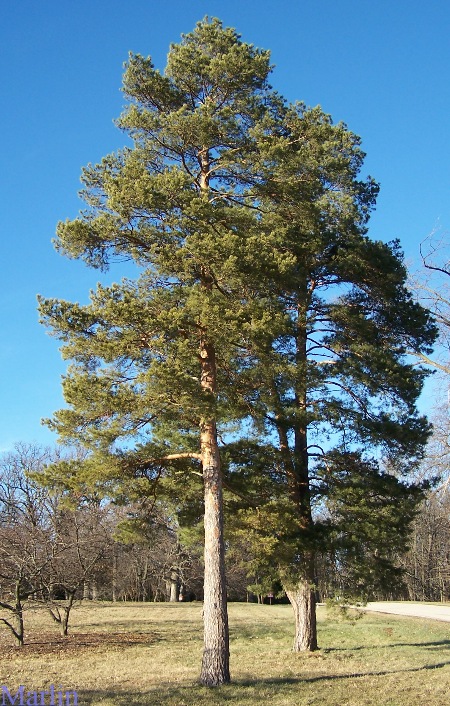 СОСНА ОБЫКНОВЕННАЯ
ЕЛЬ ОБЫКНОВЕННАЯ
ДУБ ЧЕРЕШЧАТЫЙ
ПОСАДКА КУСТАРНИКОВ – 3799 ШТ.
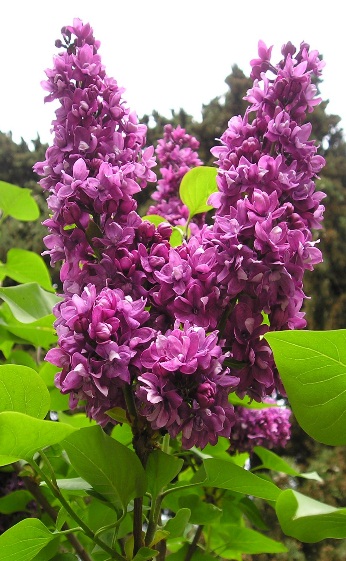 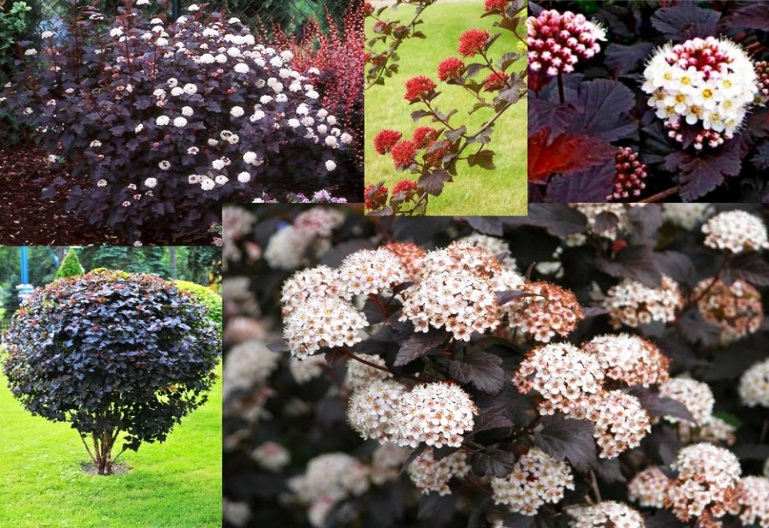 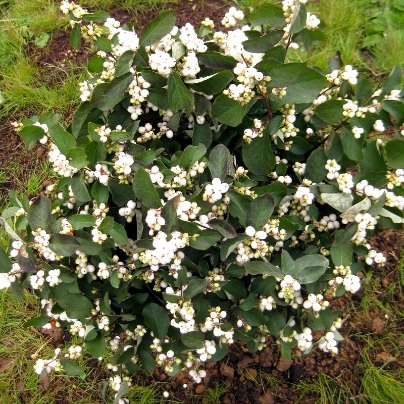 ПУЗЫРЕПЛОДНИК
СНЕЖНОЯГОДНИК
СИРЕНЬ ОБЫКНОВЕННАЯ
ФИЗКУЛЬТУРА
ПРОГУЛКИ
ЗДОРОВЫЙ ОБРАЗ ЖИЗНИ
ЭКОЛОГИЯ
ВЕЛОДОРОЖКИ С ВЕЧЕРНИМ ОСВЕЩЕНИЕМ И РАЗМЕТКОЙ
pump track bike  WIFI
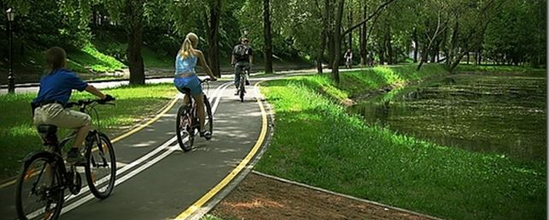 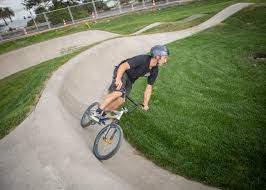 СПОРТИВНАЯ ПЛОЩАДКА Г Т О - WORKOUT и ПОЛОСА ПРЕПЯТСТВИЙ
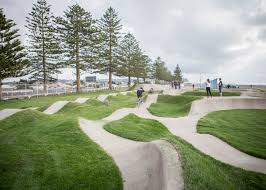 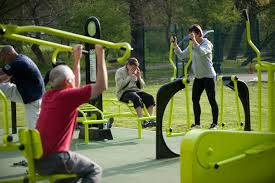 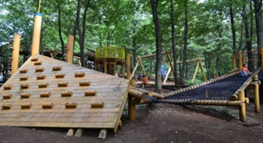 РЕКОНСТРУКЦИЯ СТАДИОНА
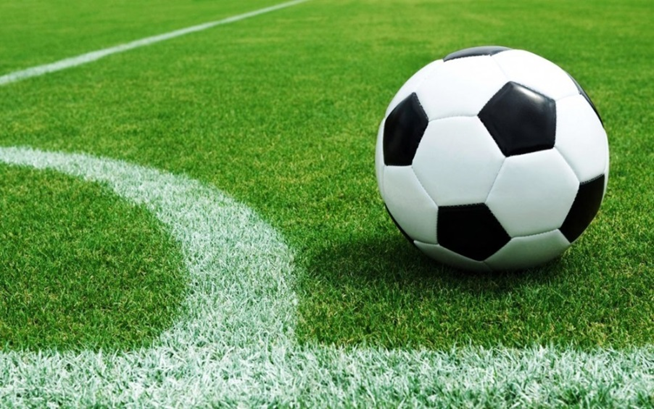 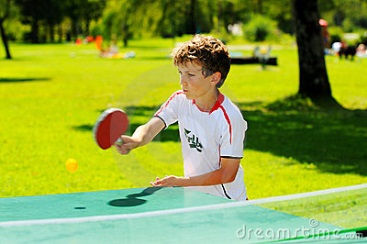 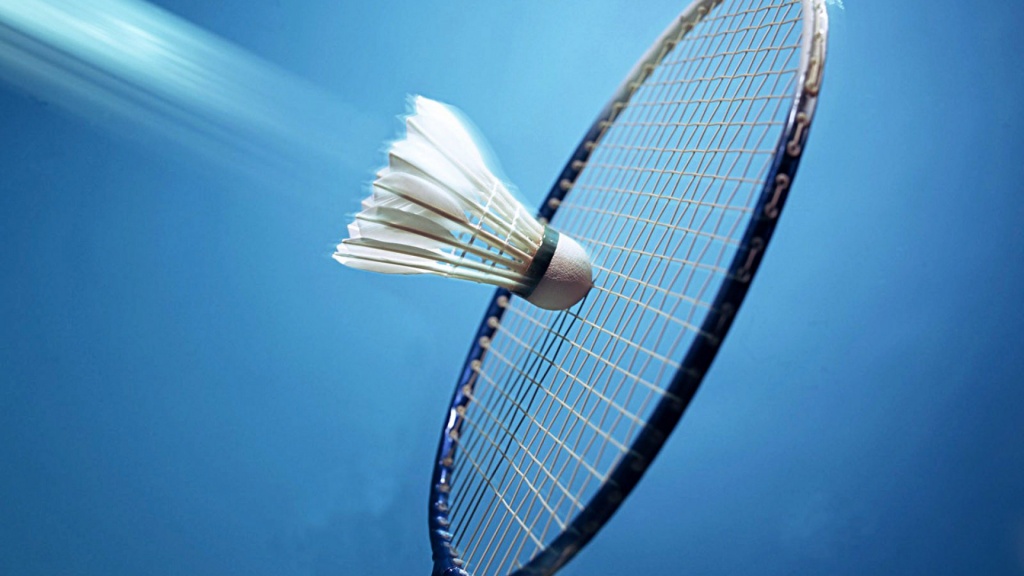 WiFi
Футбол
Баскетбол
Волейбол
Настольный теннис
ФОНАРИ 603 шт.
ОСВЕЩЕННАЯ ЛЫЖНЯ
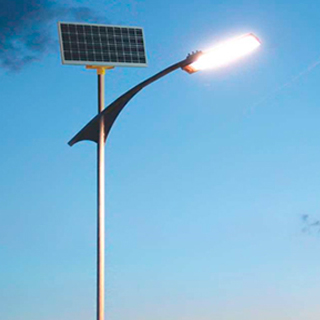 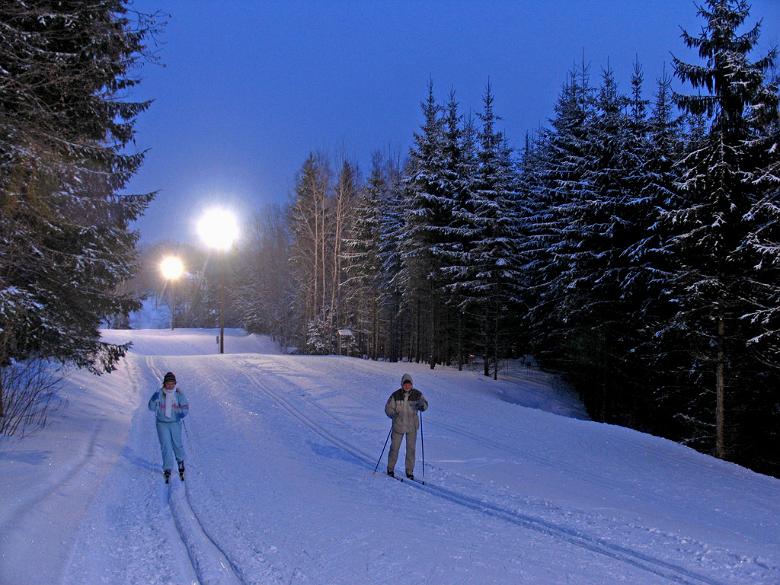 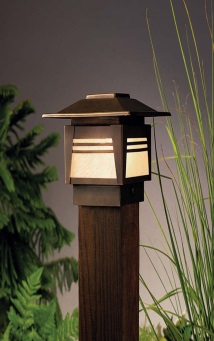 Декоративные фонари 100 шт.
ПЛОЩАДКА ДЛЯ ВЫГУЛА СОБАК
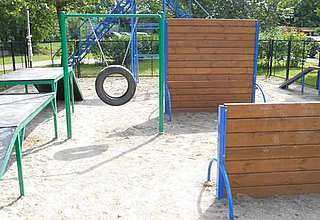 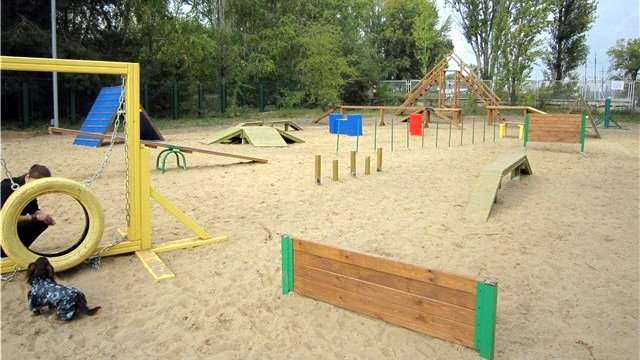 Площадка будет оборудованы урнами
Реконструкция 3х существующих детских  площадок 
2 новые стилизованные площадки, детская площадка для детей с ОВЗ
Специализация площадок для разного возраста детей
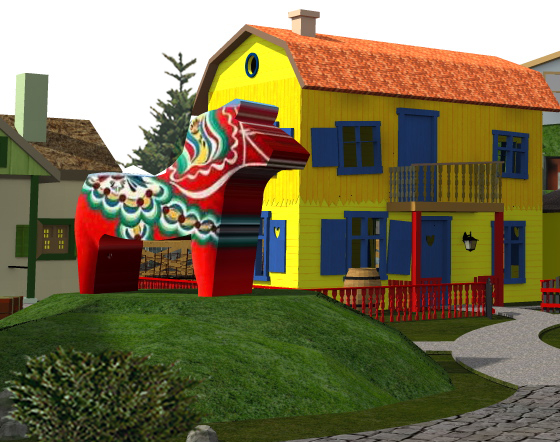 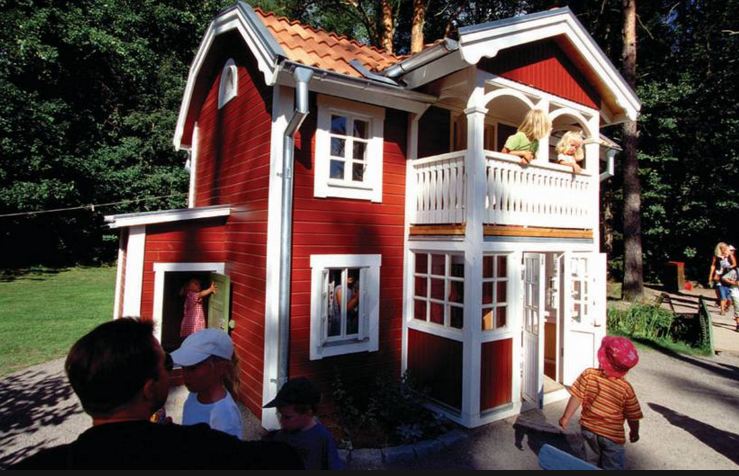 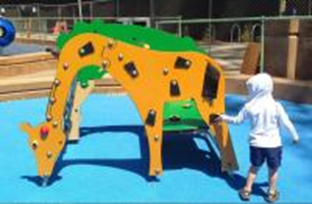 Доступная среда для граждан с ОВЗ
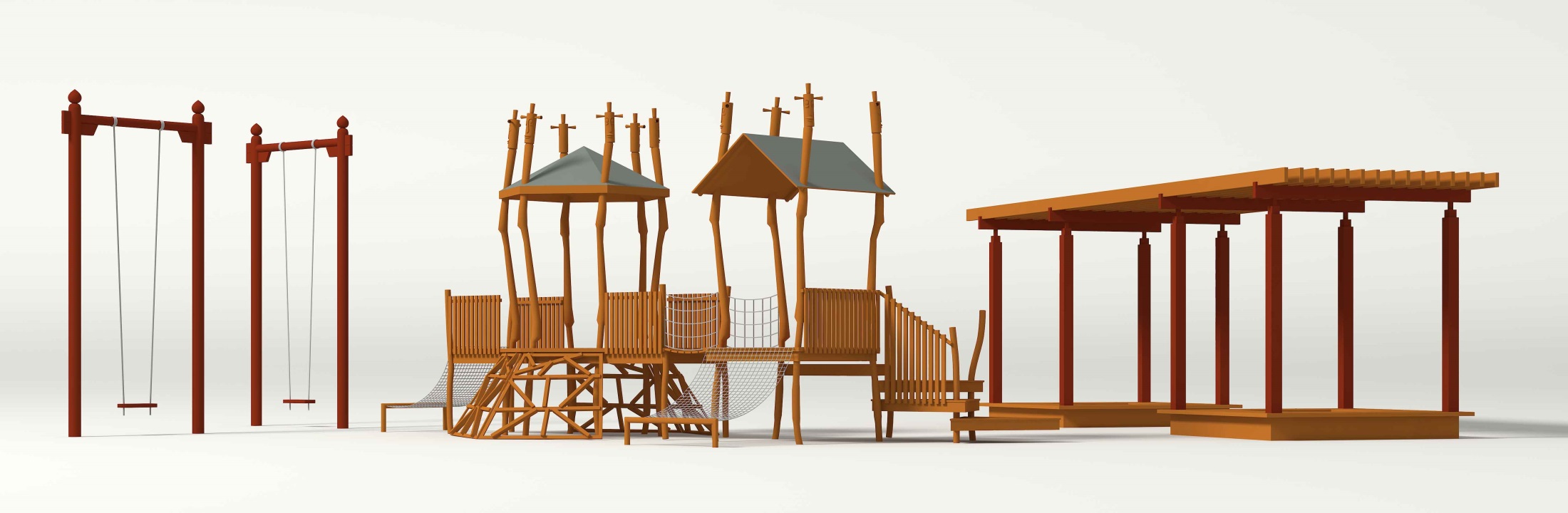 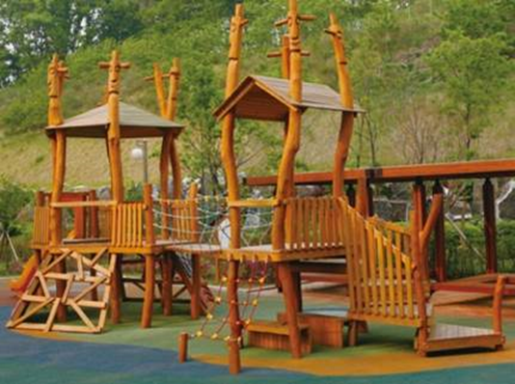 Удобные скамейки-садовые диваны
Раздельный сбор мусора 110 точек по 3 бака
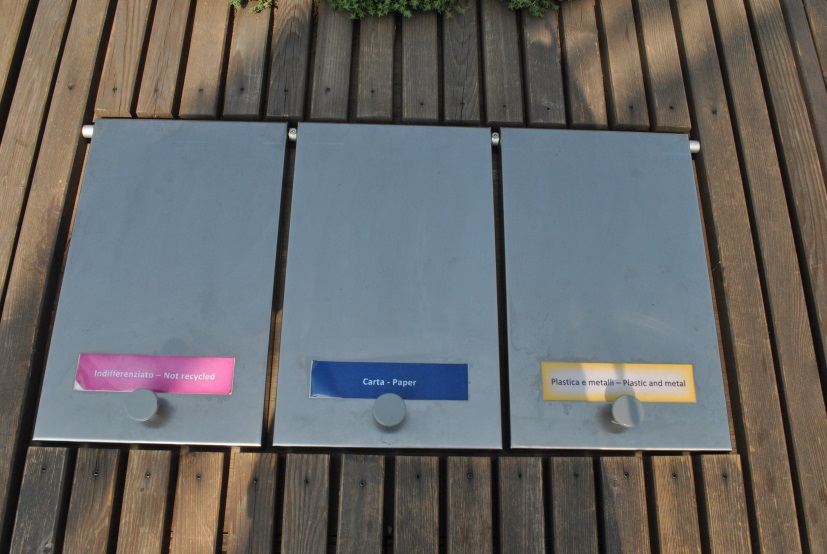 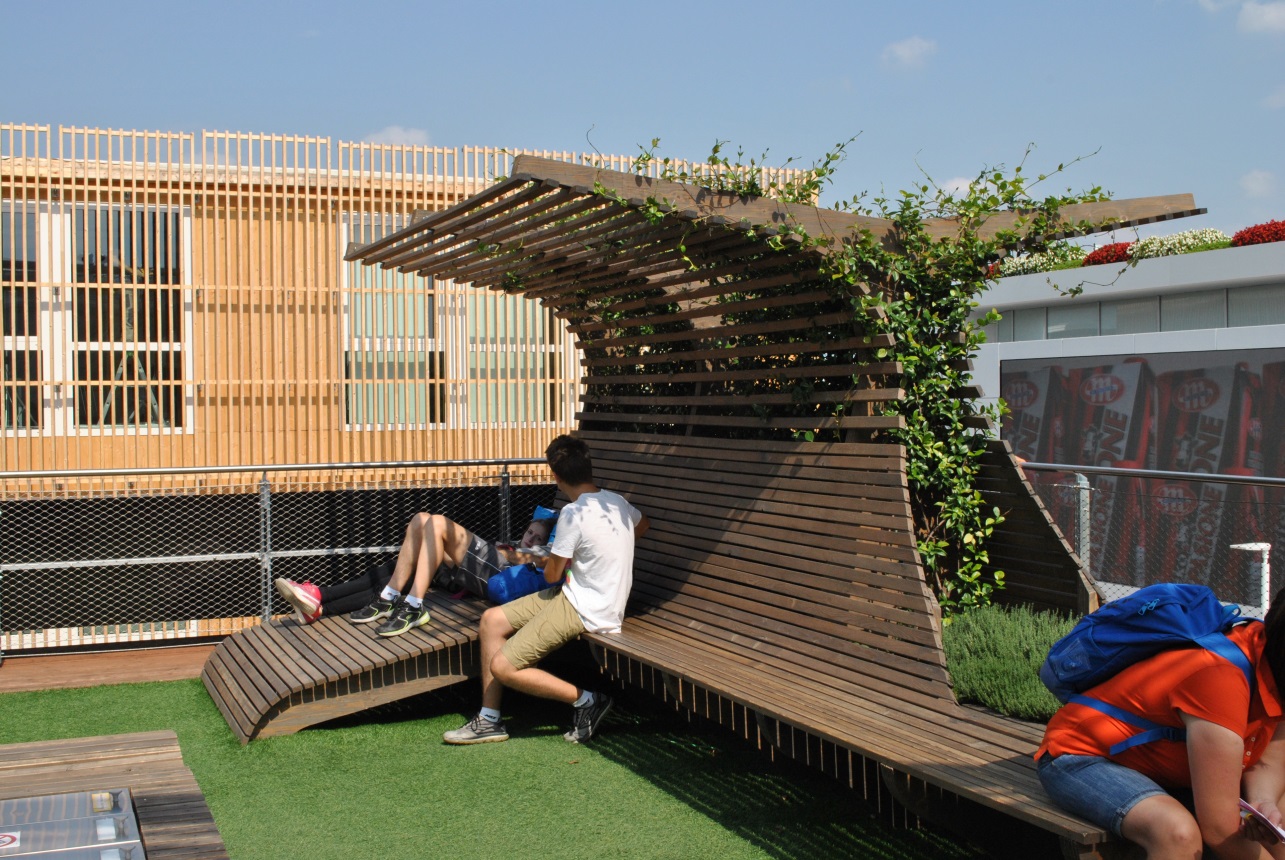 Информационно-
образовательные таблицы
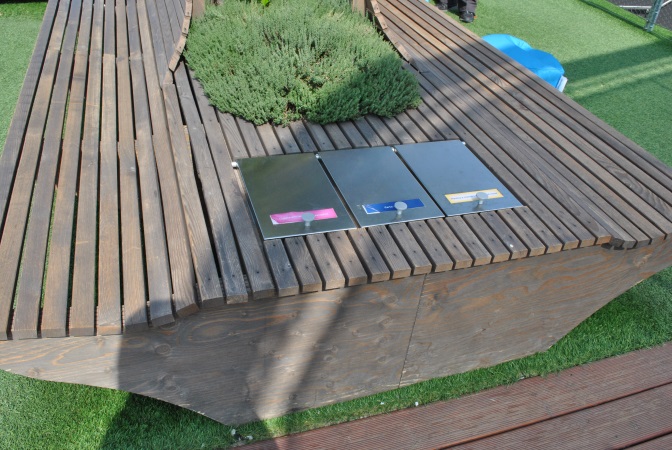 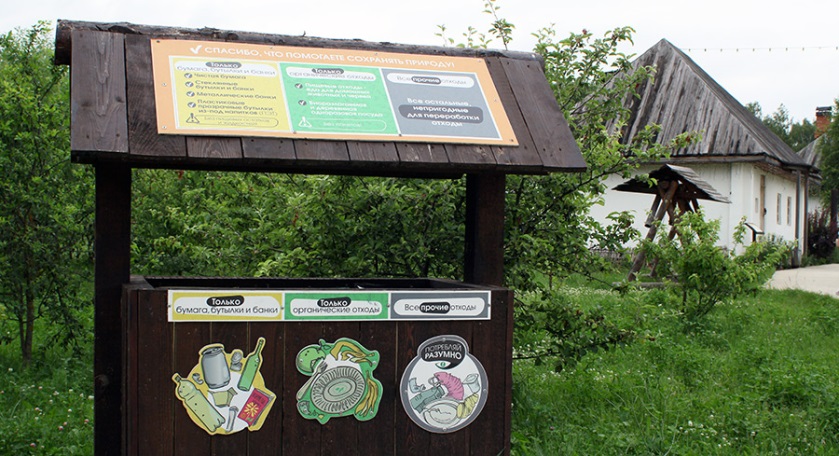 WIFI
НАРОДНАЯ КУЛЬТУРА
ОБРАЗОВАНИЕ
РАЗВЛЕЧЕНИЯ
Эколого-просветительский центр
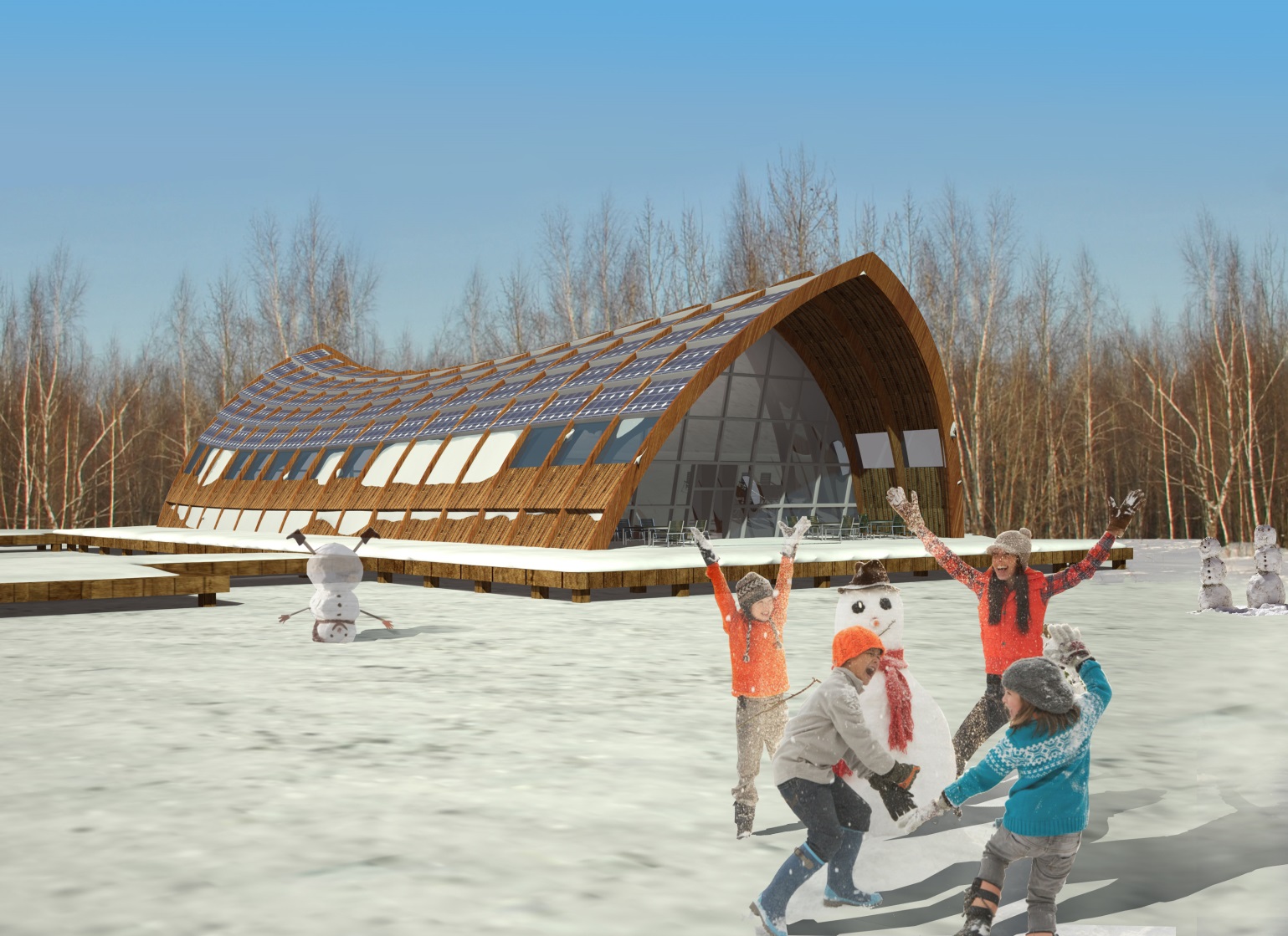 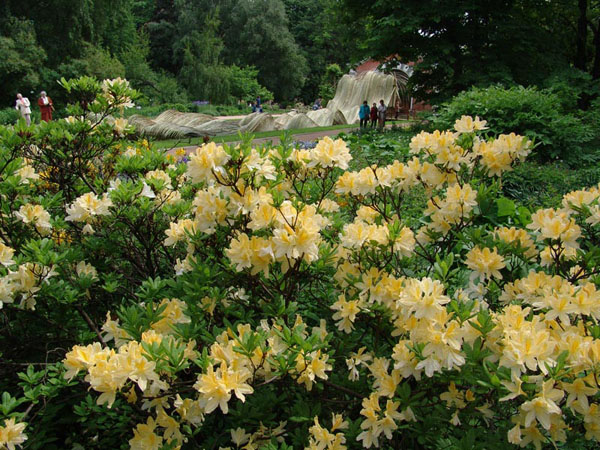 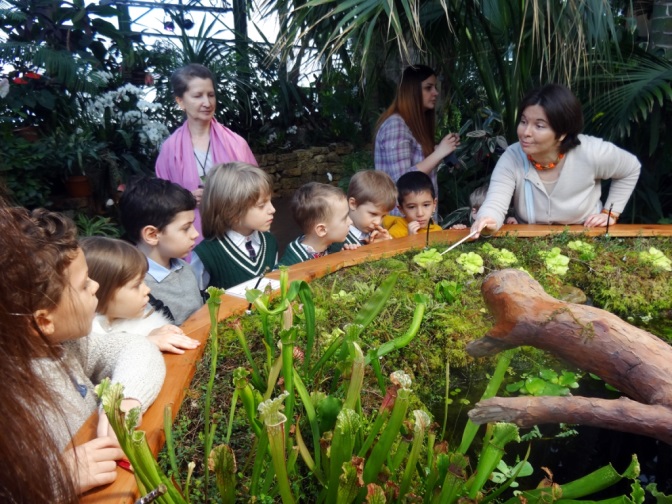 Экологическое образование детей и взрослых
 Аптекарский огород
Альтернативные источники энергии
( солнечные коллекторы и фото-панели)
Сбор дождевой воды
ЭКОЛЕКТОРИЙ
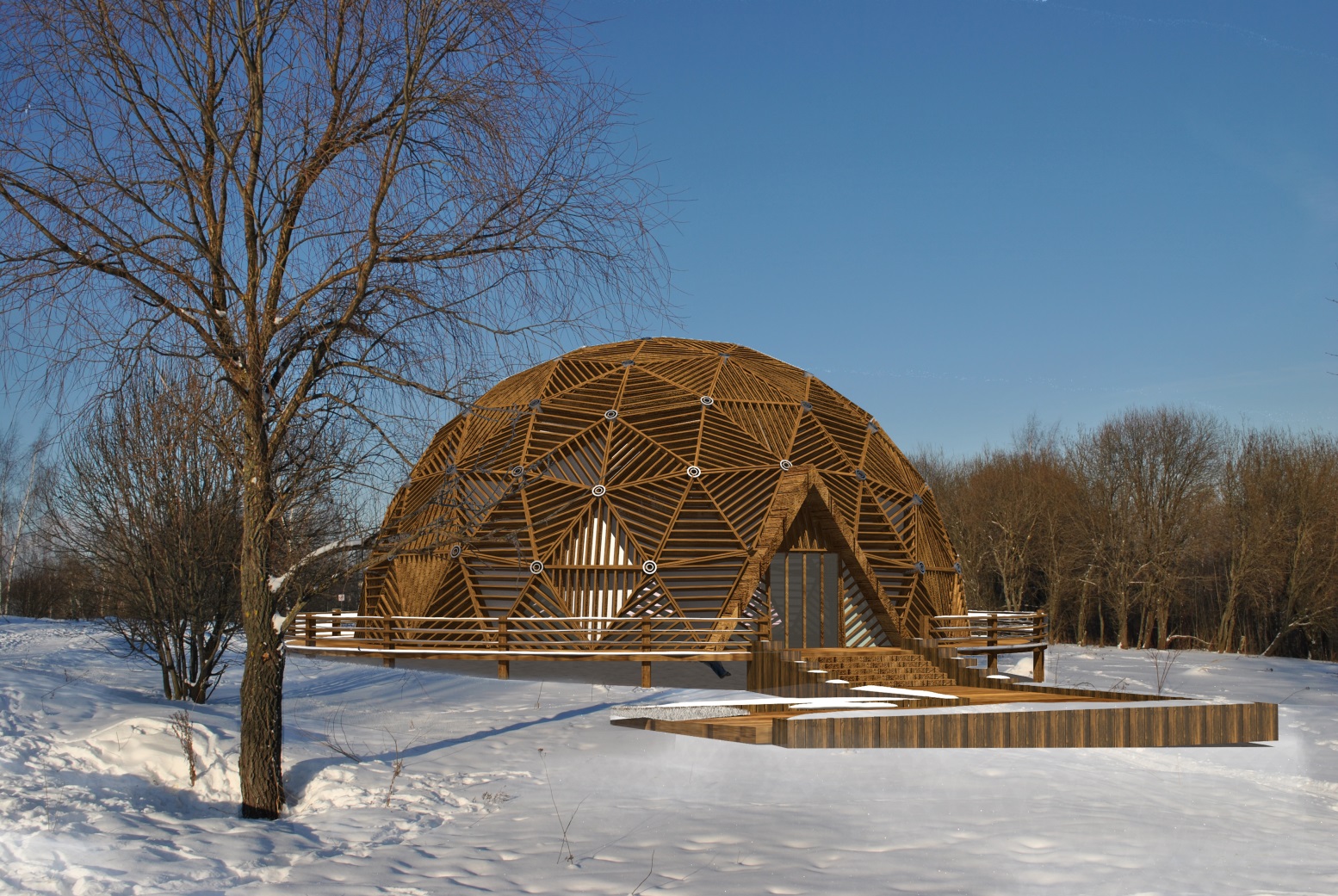 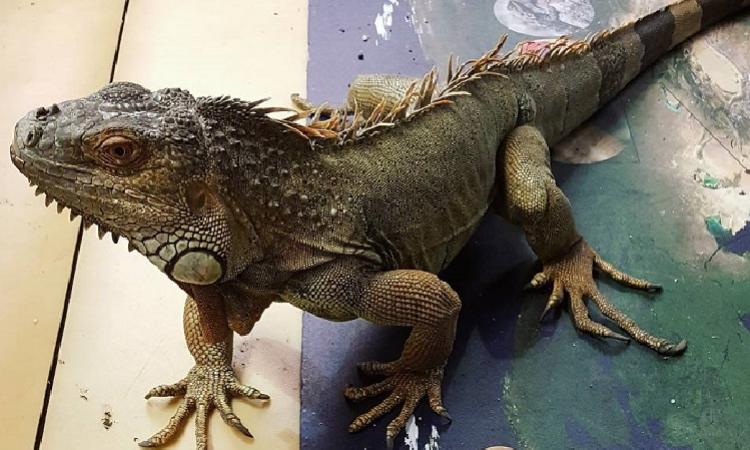 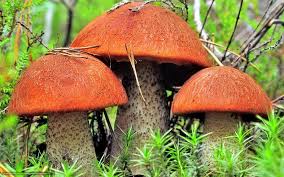 Лекции об экологии для детей и взрослых
 Флора и Фауна
ЛЕТНЯЯ СЦЕНА
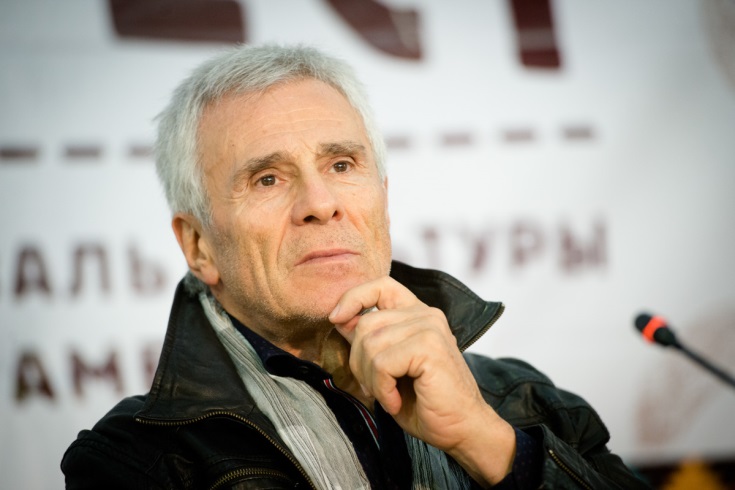 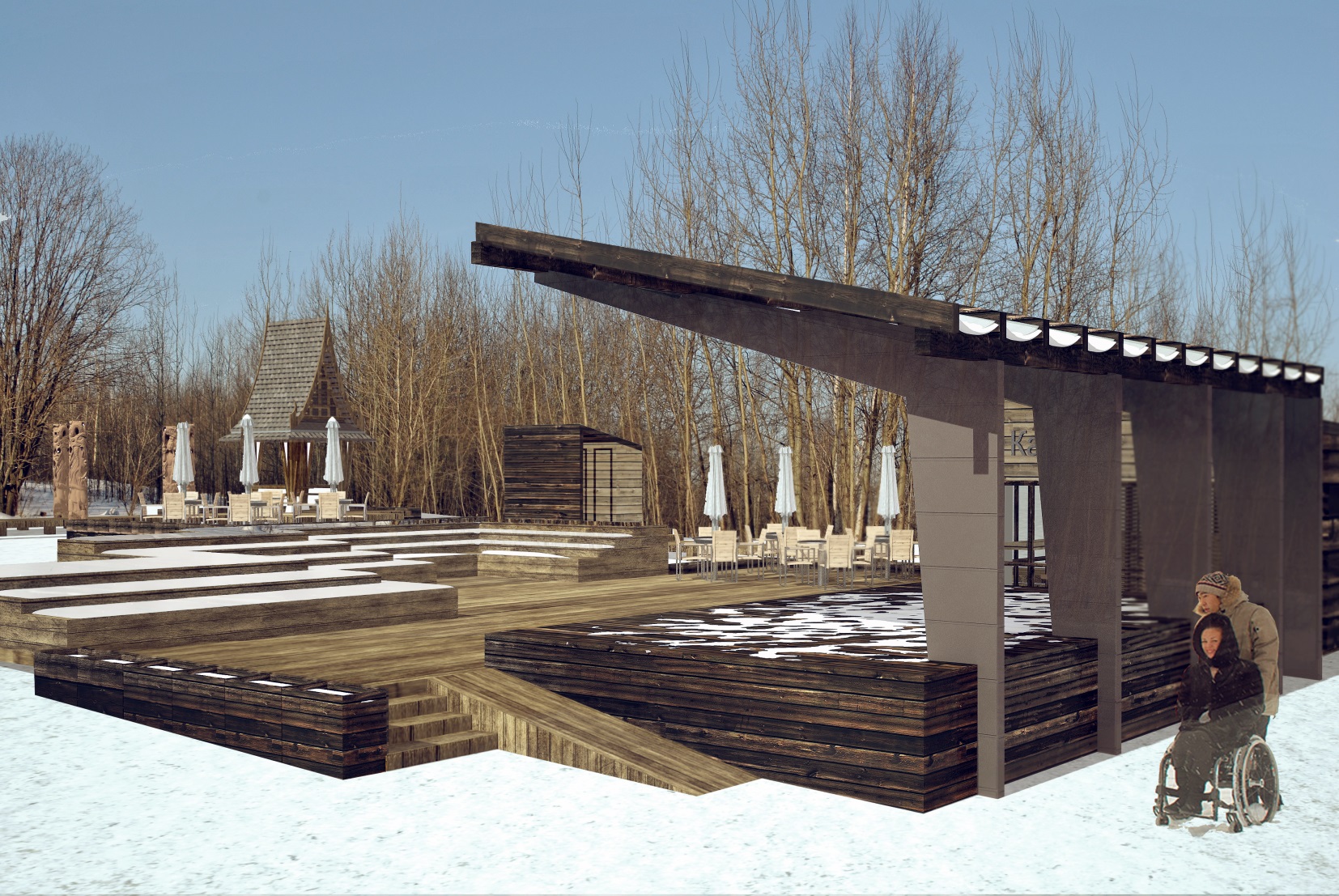 Фото Гойко Митича
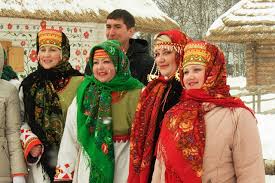 Выступление детских коллективов
Выступление народных коллективов
Творческие вечера интересных людей
МУЗЕЙ - РУССКИЙ ДОМ
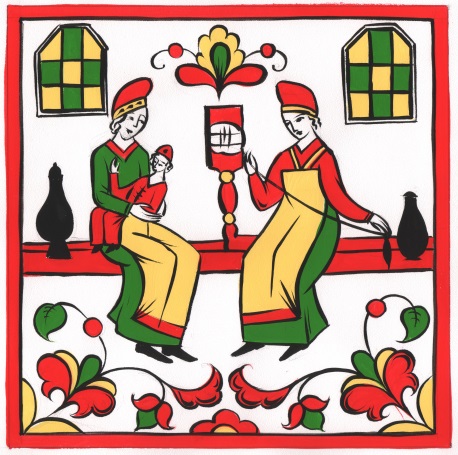 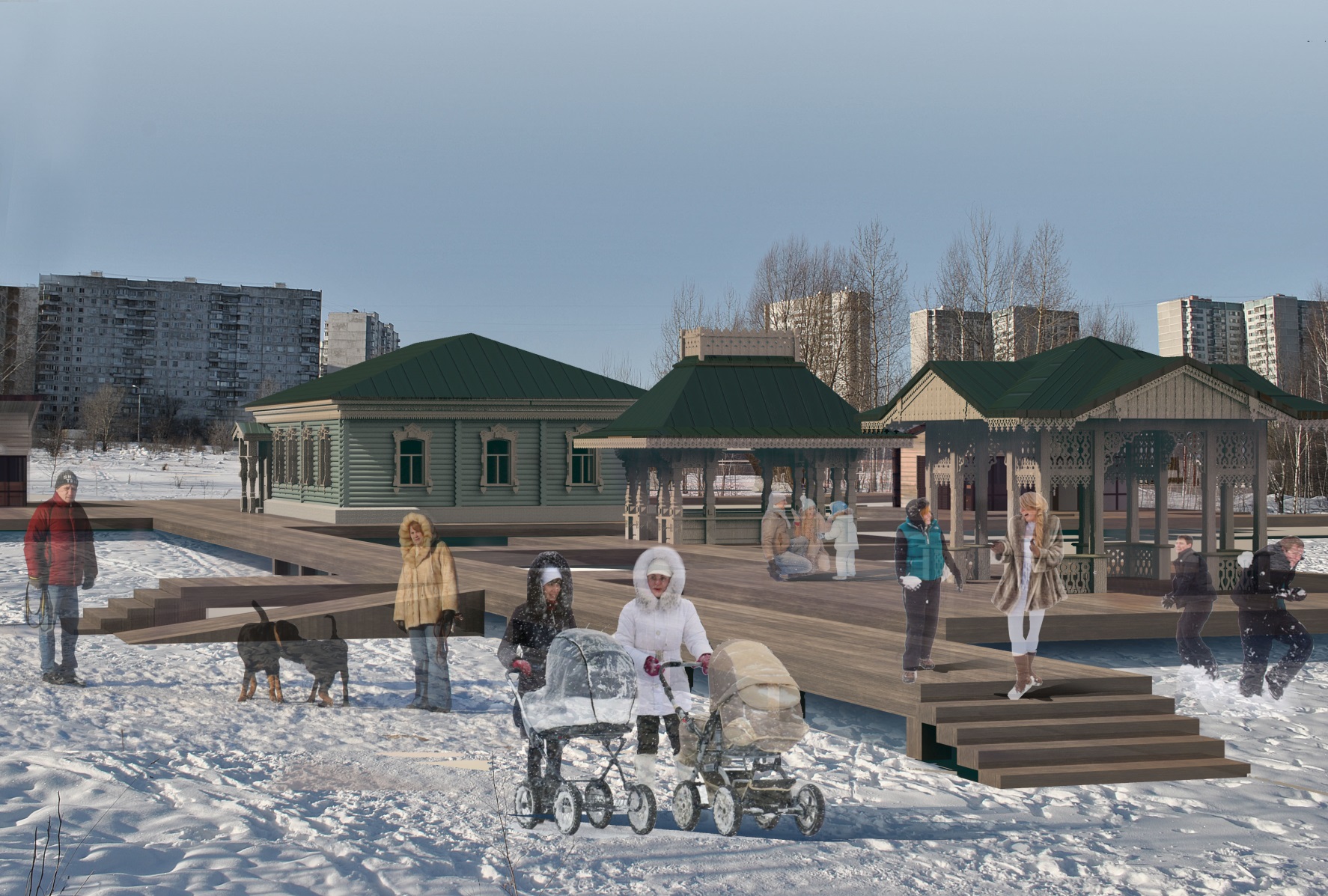 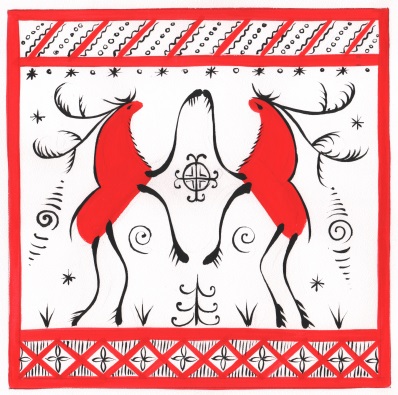 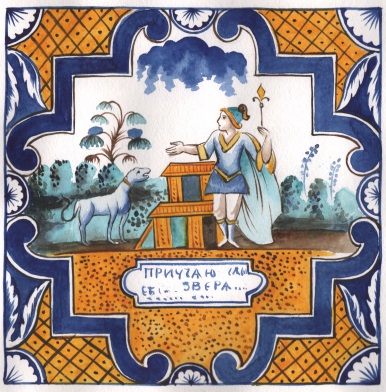 Музейная экспозиция
Мастер-классы по традиционным
русским народным промыслам
БЕЛОРУССКИЙ ДОМ
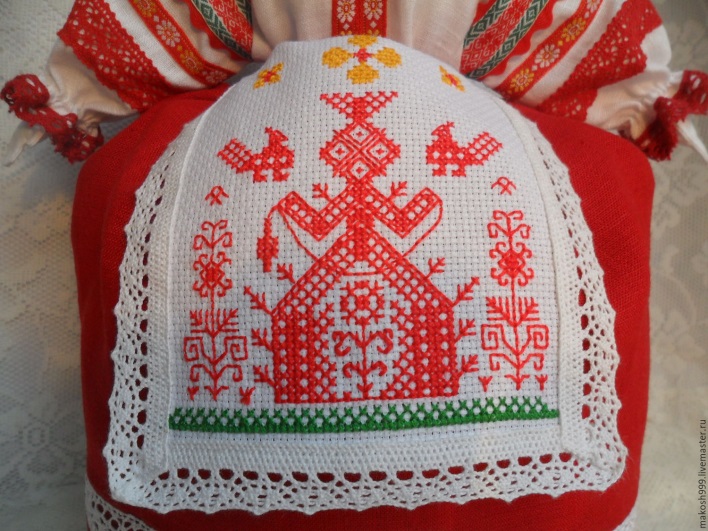 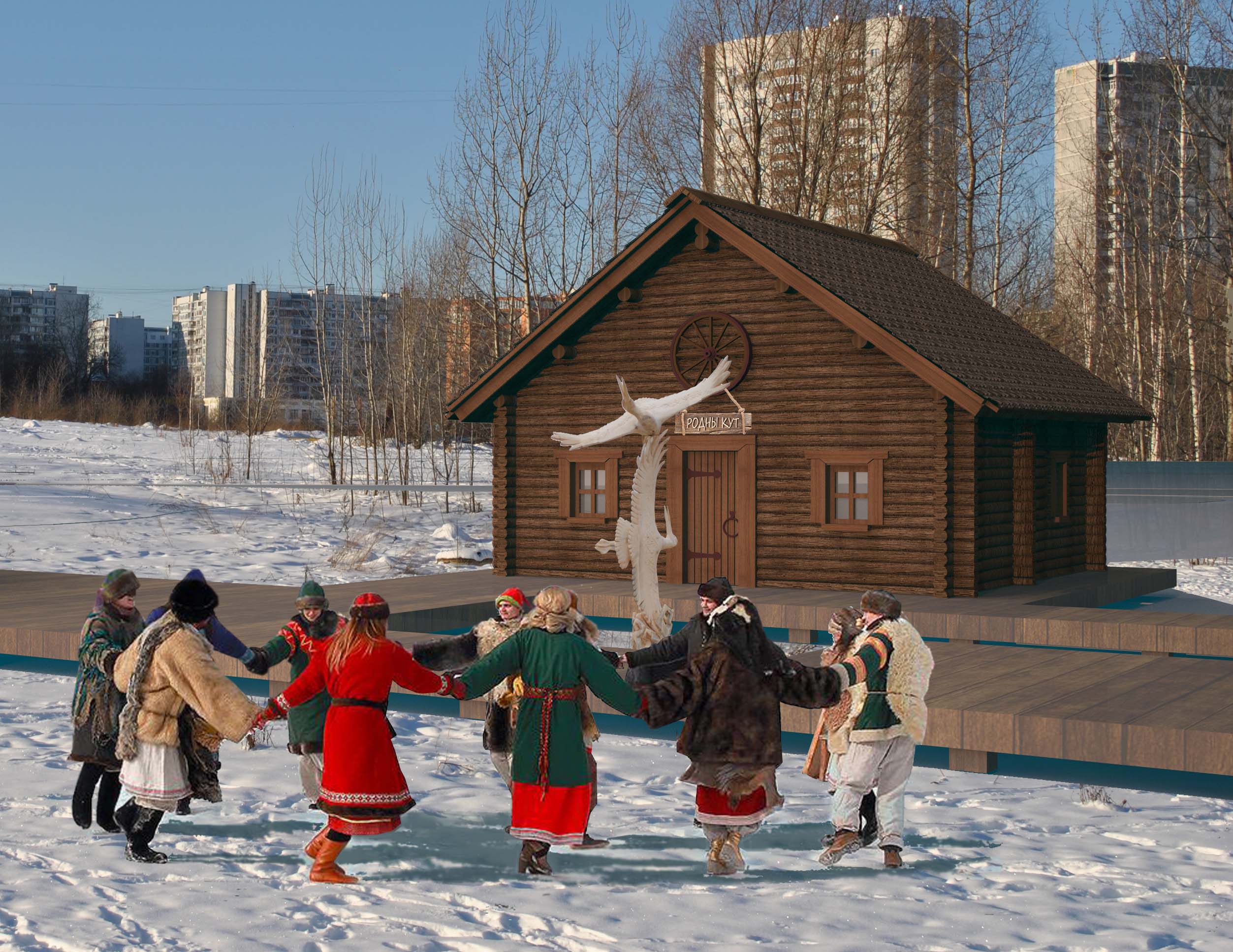 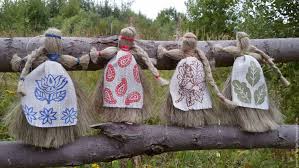 Музейная экспозиция
Мастер-классы
Музей народной куклы
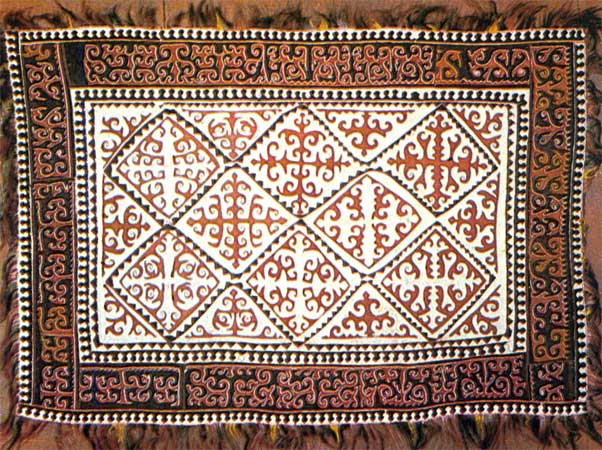 КАЗАХСКАЯ ЮРТА
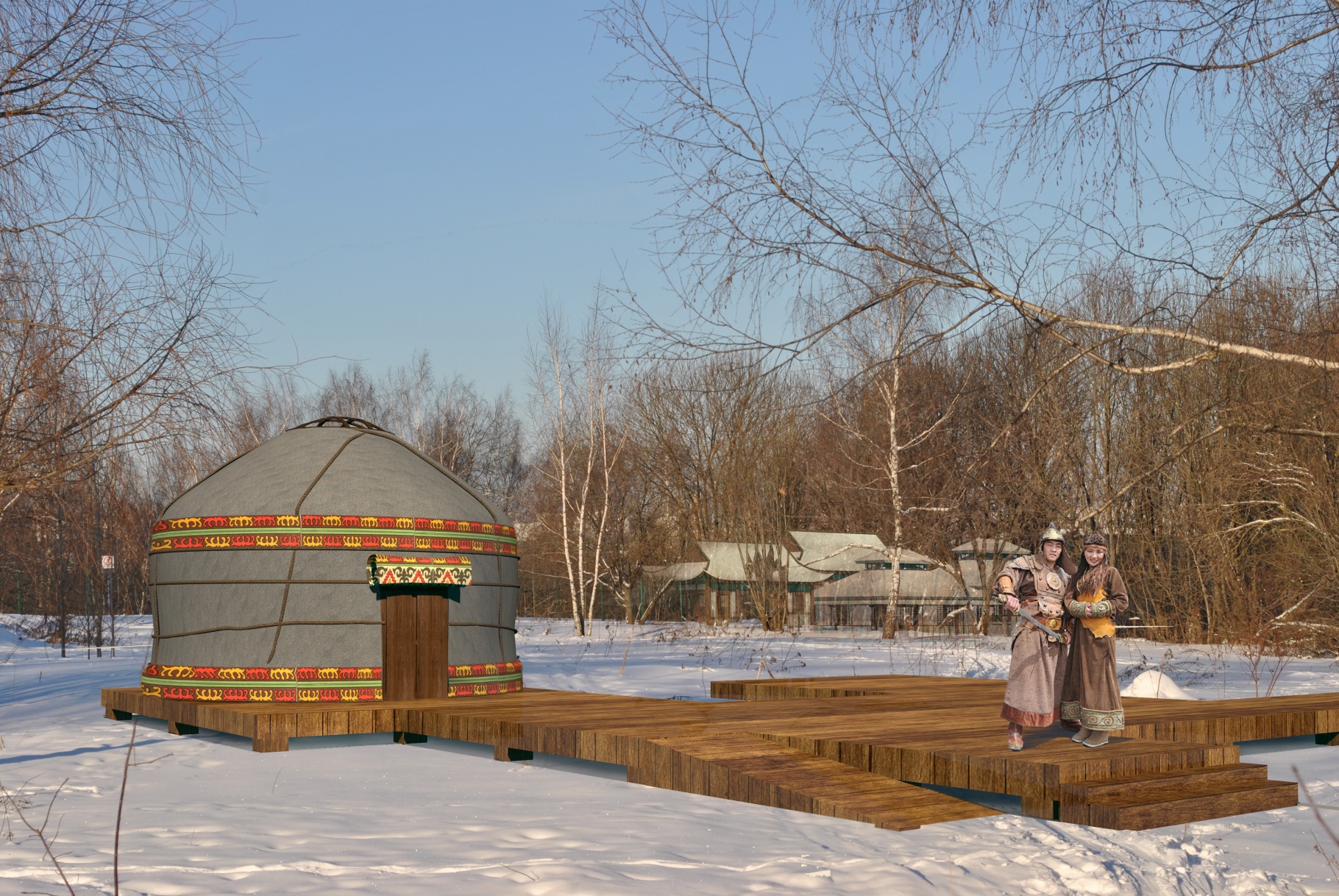 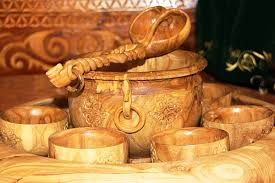 Музейная экспозиция
Мастер-класс из войлока
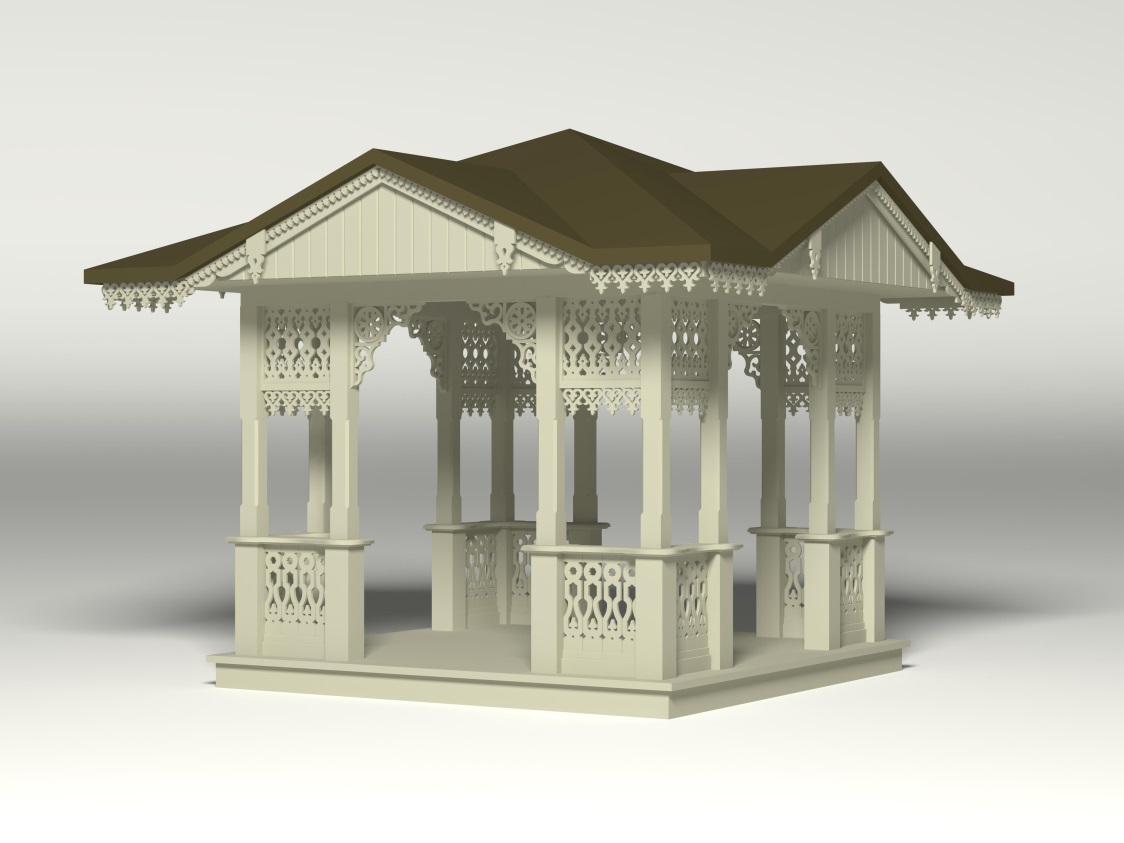 РУССКИЕ БЕСЕДКИ
По мотивам журнала 
«Русская архитектура» 19 в.
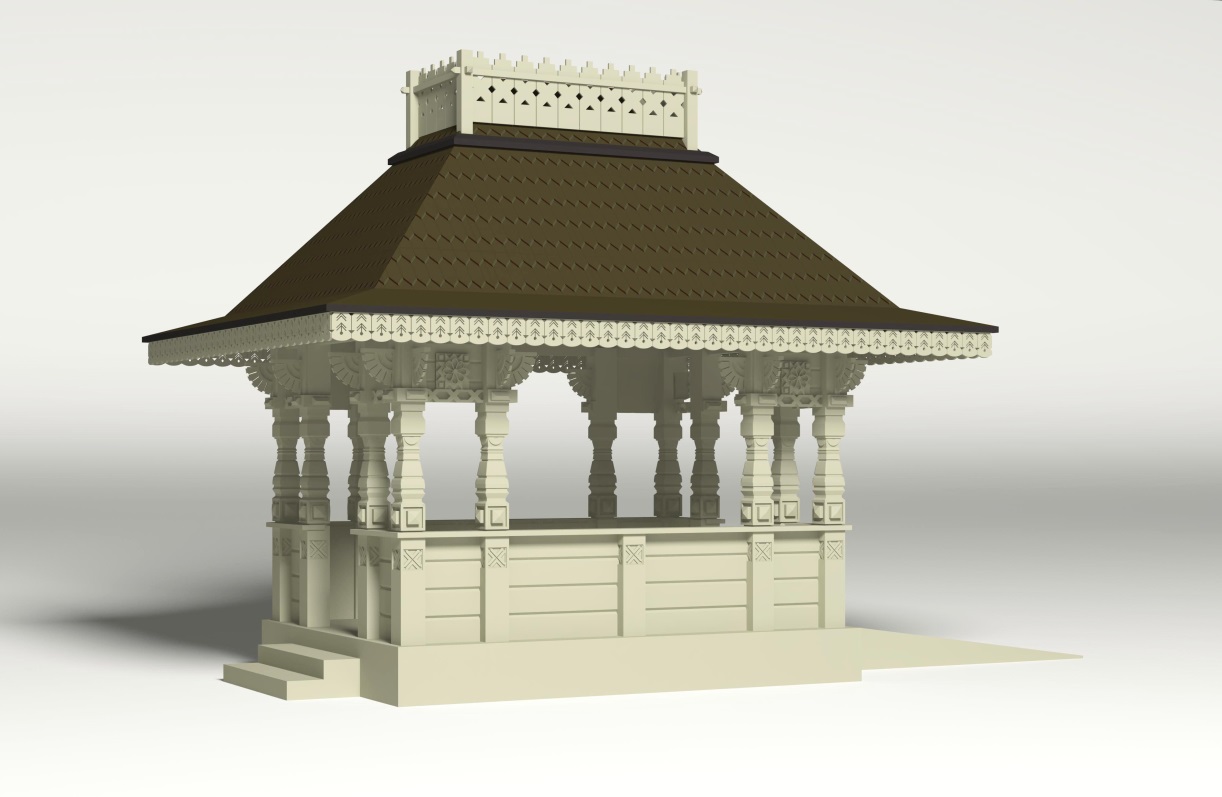 Музыкальные и поэтические вечера
Лекции об искусстве
Кружок «Юный передвижник»
Семейный отдых
КИТАЙСКАЯ БЕСЕДКА
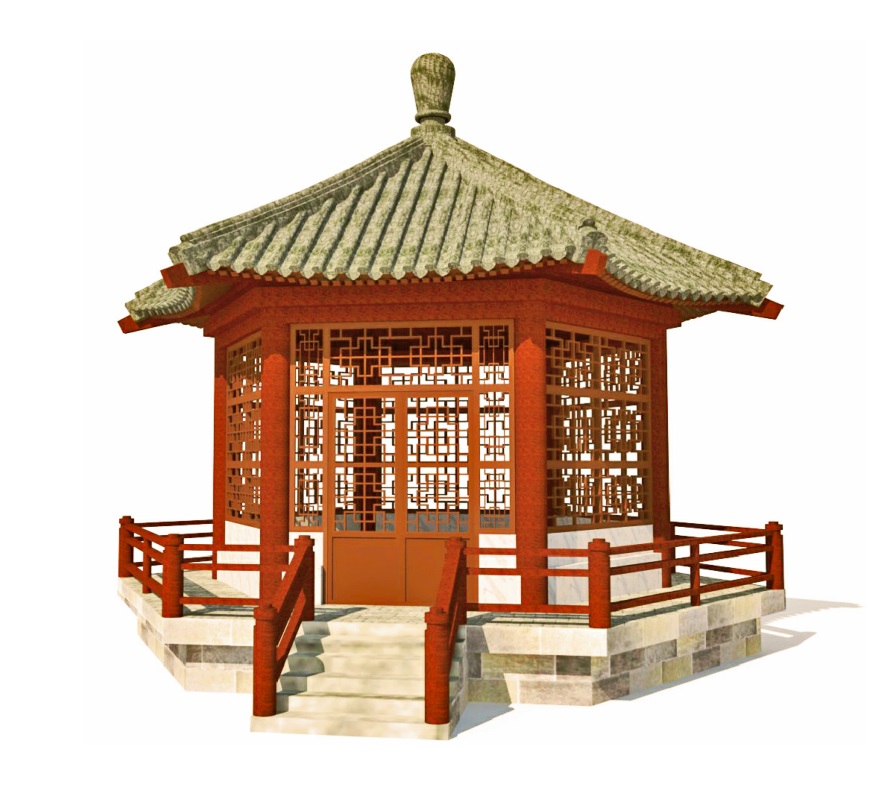 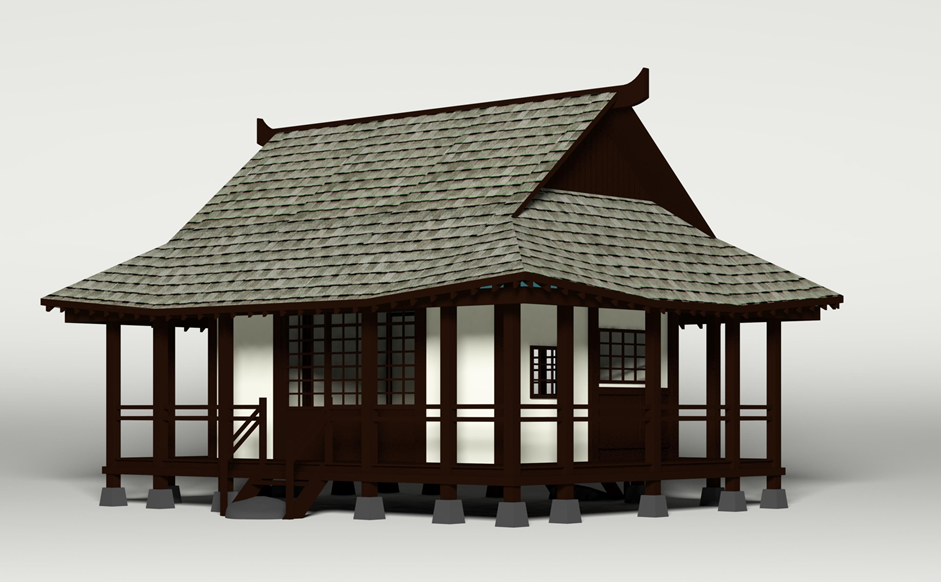 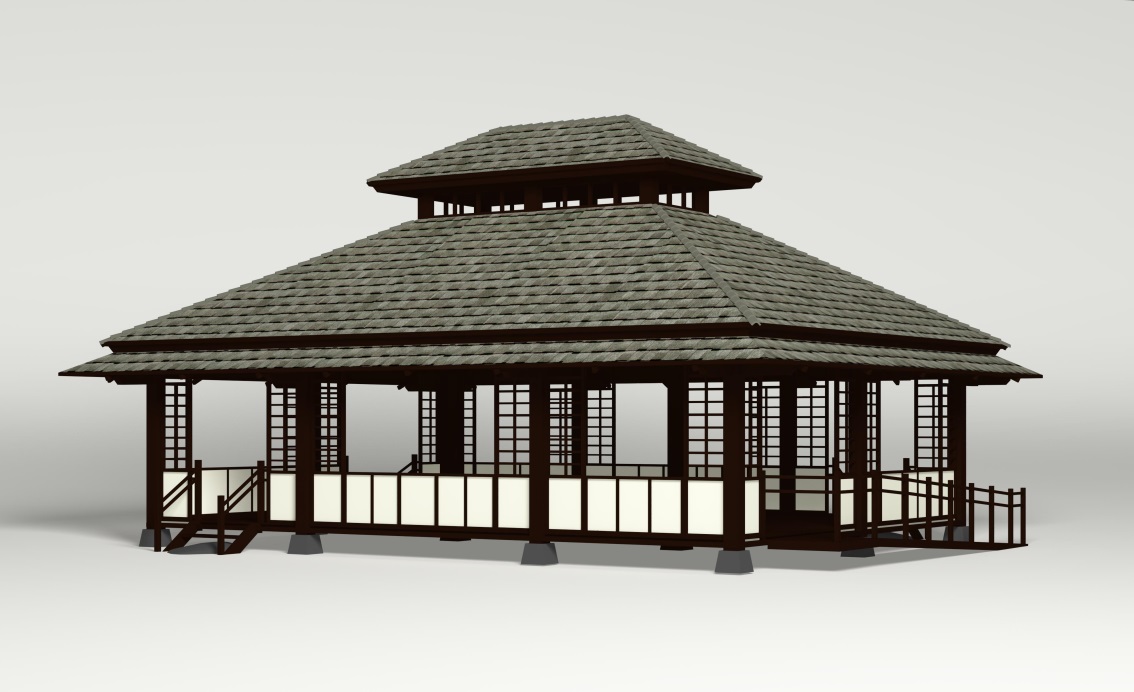 ЯПОНСКИЙ ЧАЙНЫЙ ДОМИК
ЯПОНСКАЯ БЕСЕДКА
Традиционная чайная церемония
Игра «вей-цзы»
Игра «го»
Оригами
Составление икебаны
Каллиграфия
КОРЕЙСКАЯ БЕСЕДКА
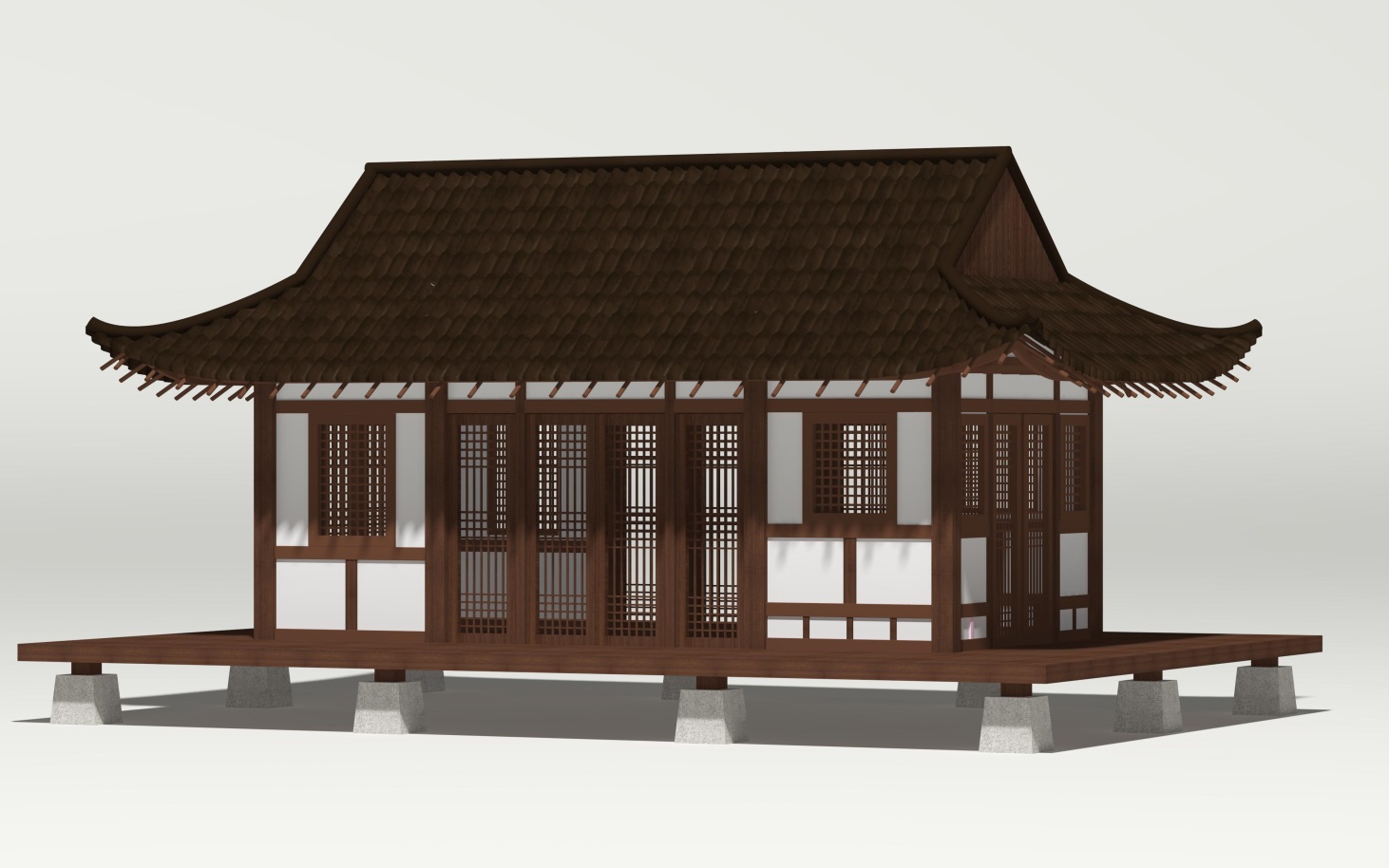 Корейский домик-ханок
ВЬЕТНАМСКАЯ БЕСЕДКА
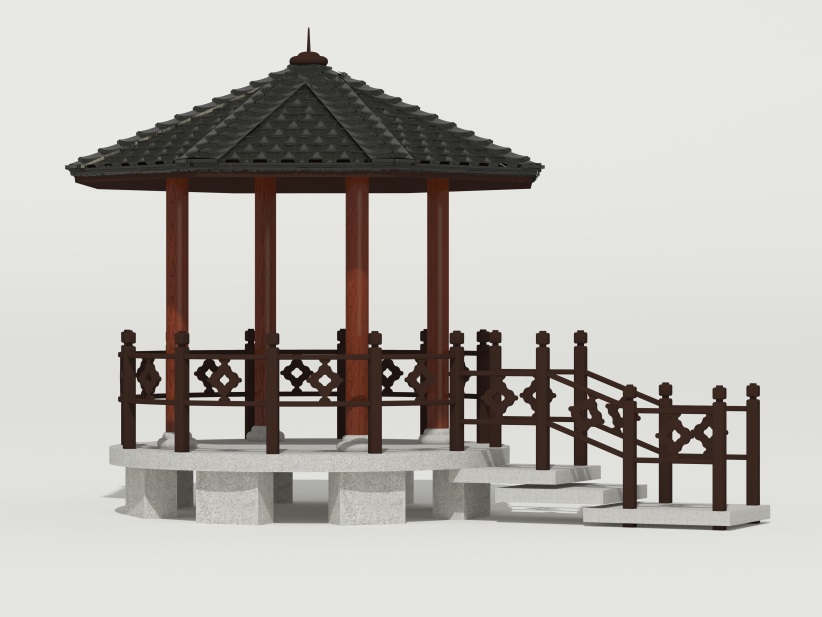 Школа «мокрого» оригами
Мастер-класс по изготовлению традиционных воздушных змеев
НЕПАЛЬСКАЯ БЕСЕДКА
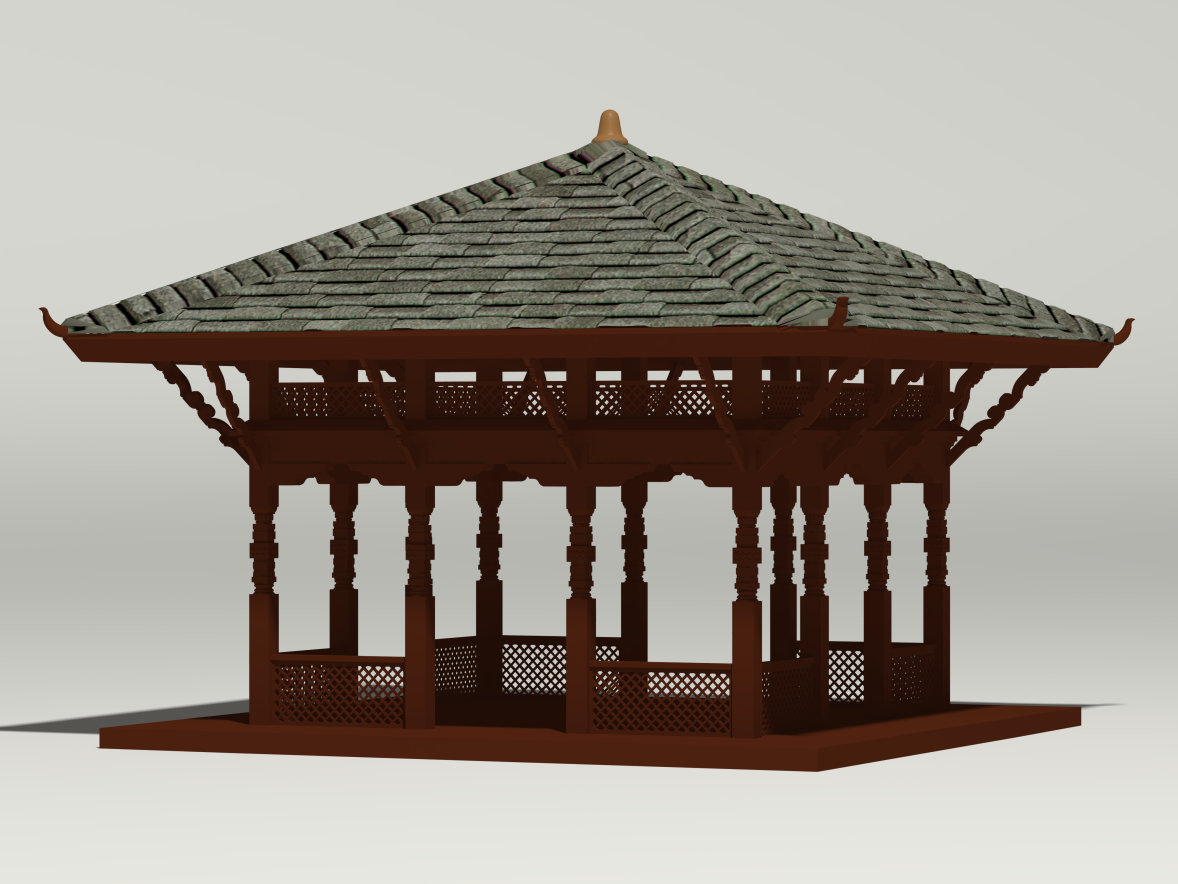 БЕСЕДКА АВСТРАЛИИ ОКЕАНИИ
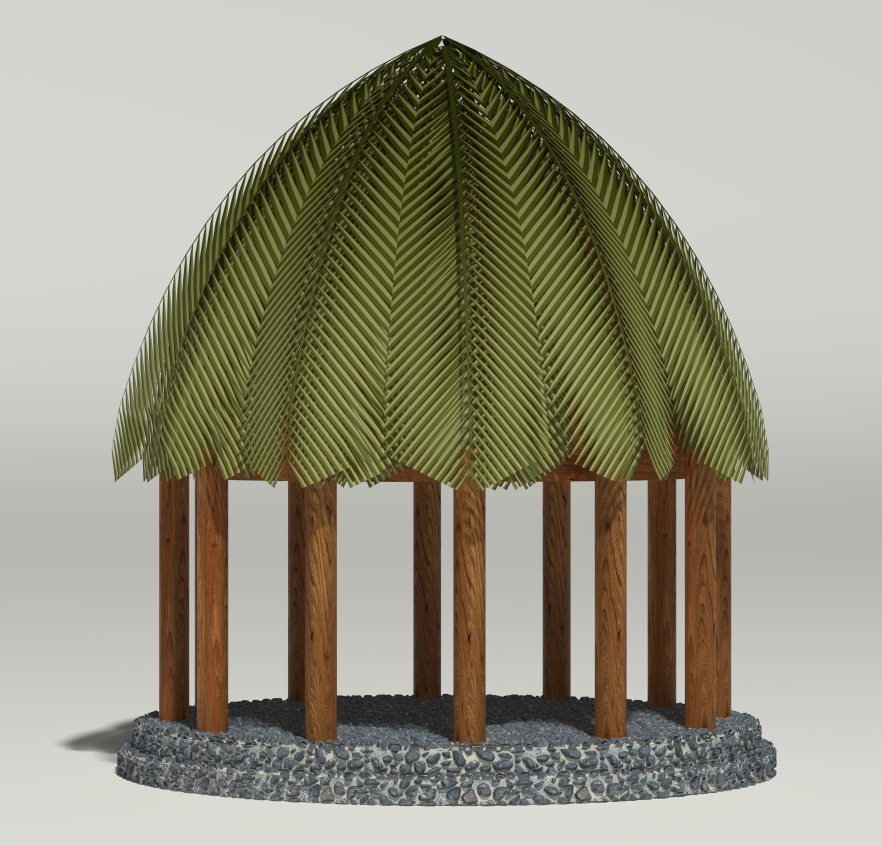 Мастер-классы по изготовлению  традиционных украшений 
Обучение игре на региональных экзотических музыкальных инструментах (диджериду)
ИГЛУ
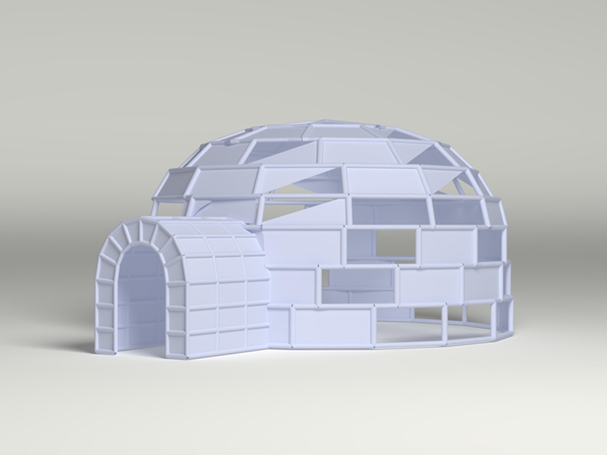 РОТОНДА
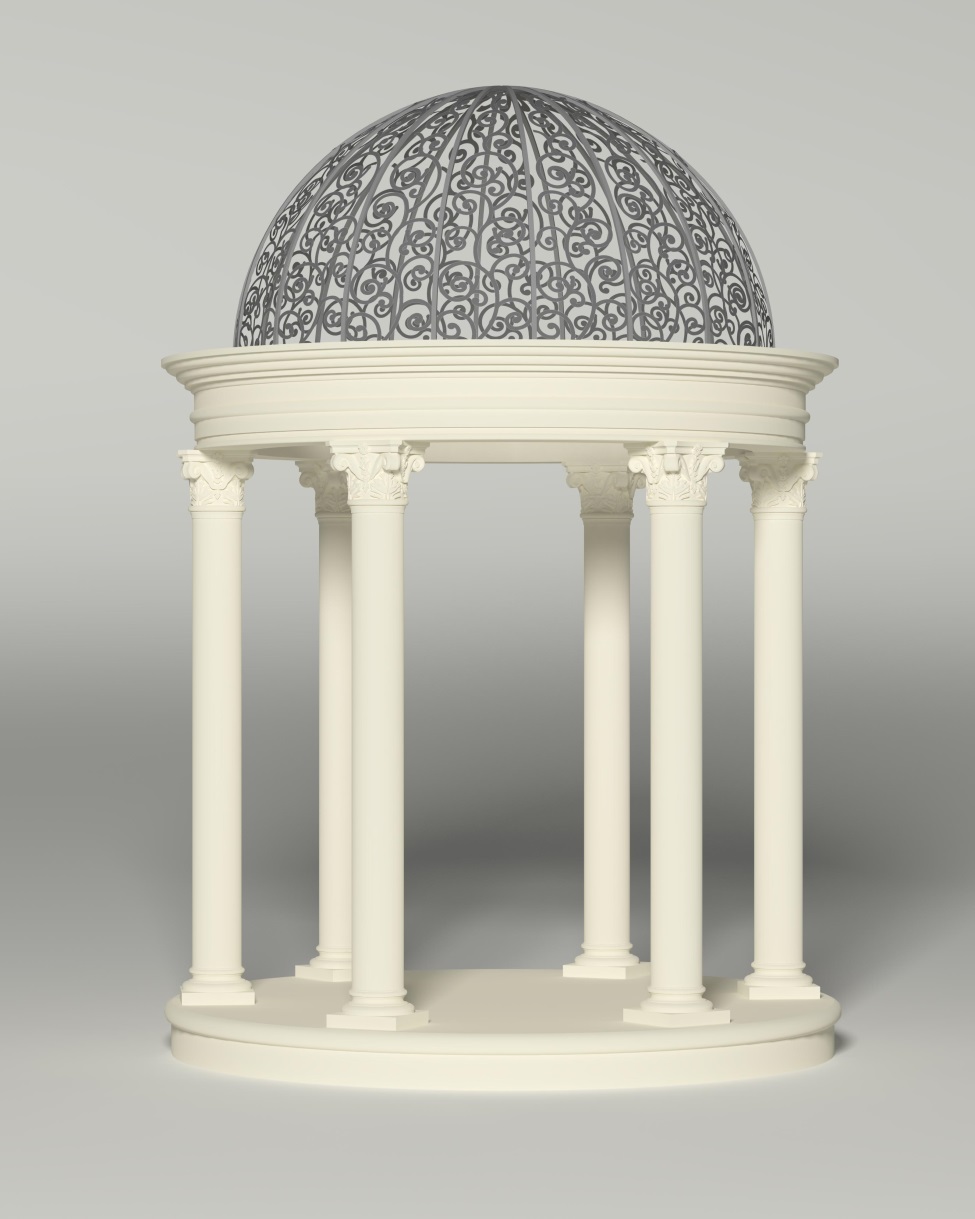 Клуб путешественников
Свадебные фотосессии
МАЛЫЕ АРХИТЕКТУРНЫЕ
ФОРМЫ
НАРОДОВ МИРА
ВХОДНЫЕ ГРУППЫ  являются частью общего архитектурного ансамбля парка, и не препятствуют проходу в парк. 
ВХОДНЫЕ ГРУППЫ ЕВРАЗИИ, СЕВЕРНОЙ И ЛАТИНСКОЙ АМЕРИК будут находиться на ул. Крылатские холмы.
Все остальные- в глубине парка, как части архитектурных ансамблей той или иной части Мира.
ВХОДНЫЕ ГРУППЫ
ЕВРОПА
ЕВРАЗИЯ «РОССИЯ»
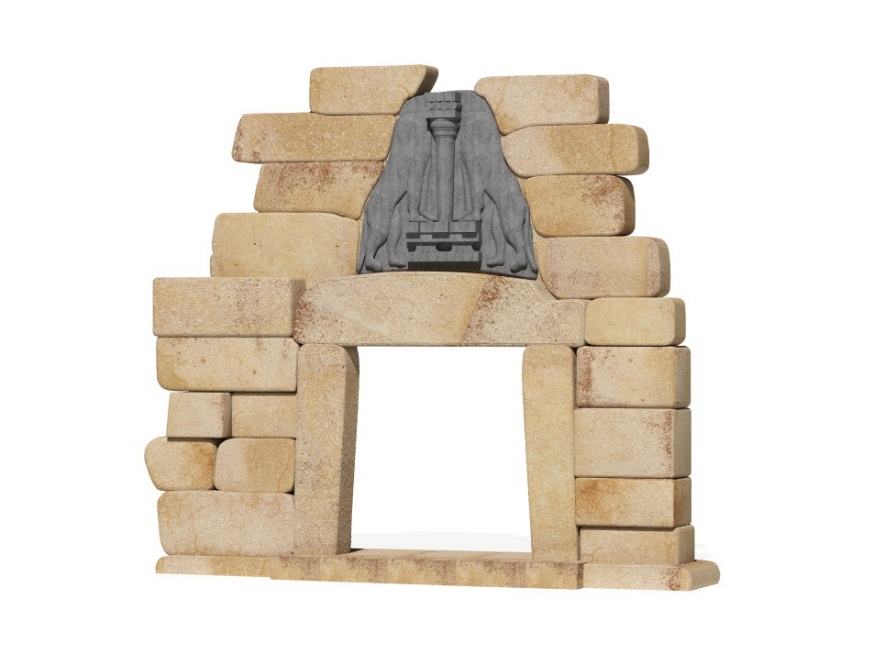 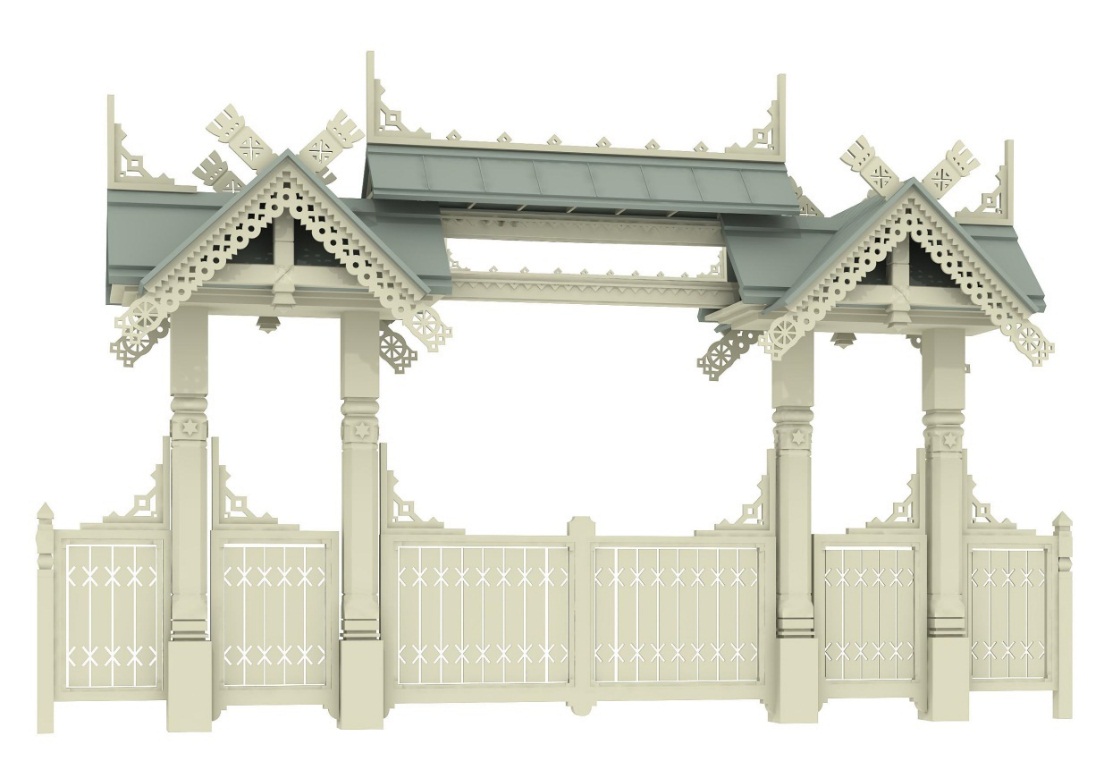 ЮЖНАЯ АЗИЯ
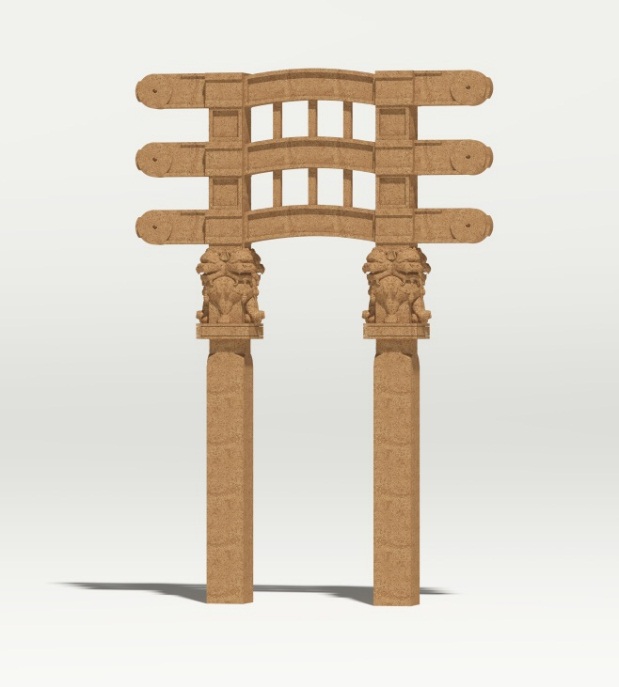 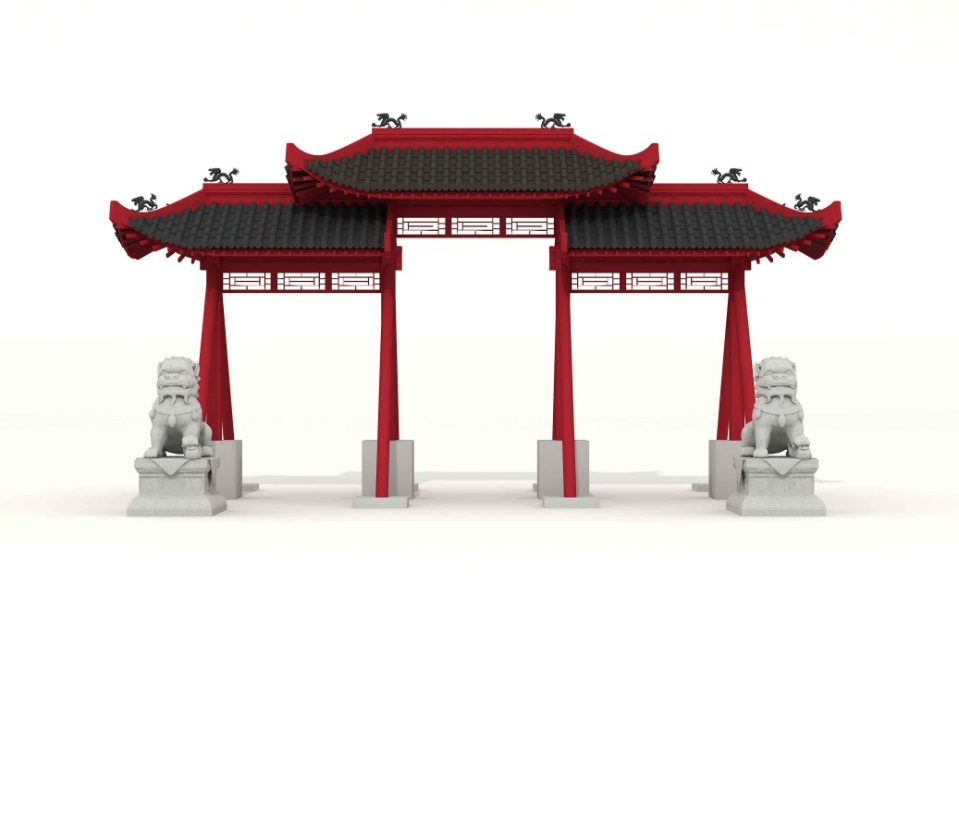 ВОСТОЧНАЯ АЗИЯ
ВХОДНЫЕ ГРУППЫ
СЕВЕРНАЯ АМЕРИКА
АНТАРКТИДА
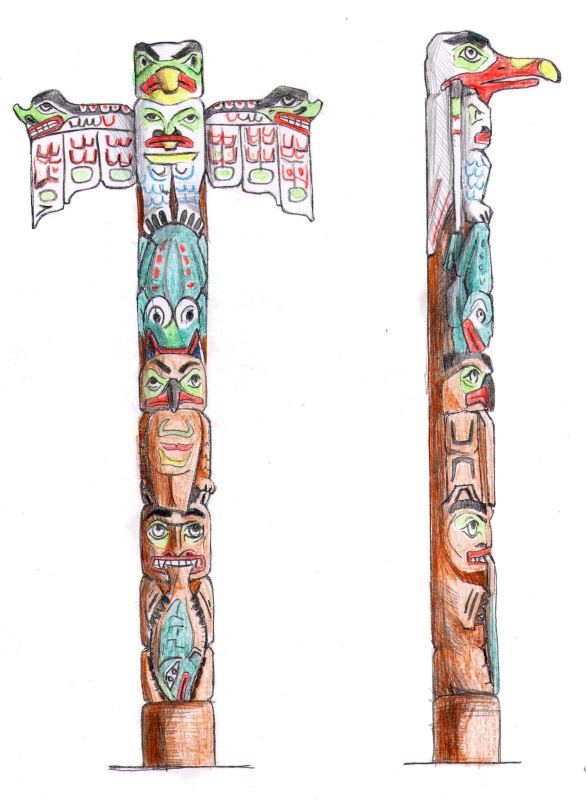 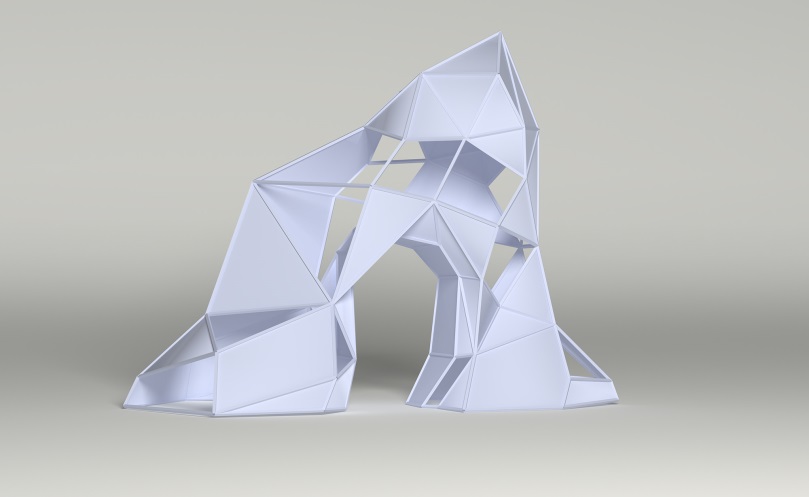 АВСТРАЛИЯ ОКЕАНИЯ
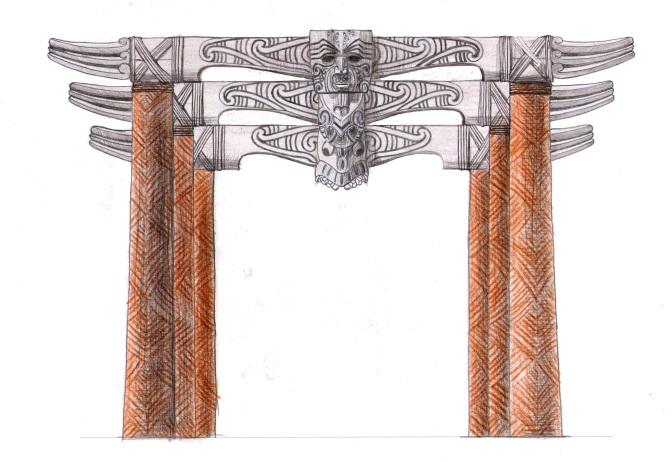 ЛАТИНСКАЯ АМЕРИКА
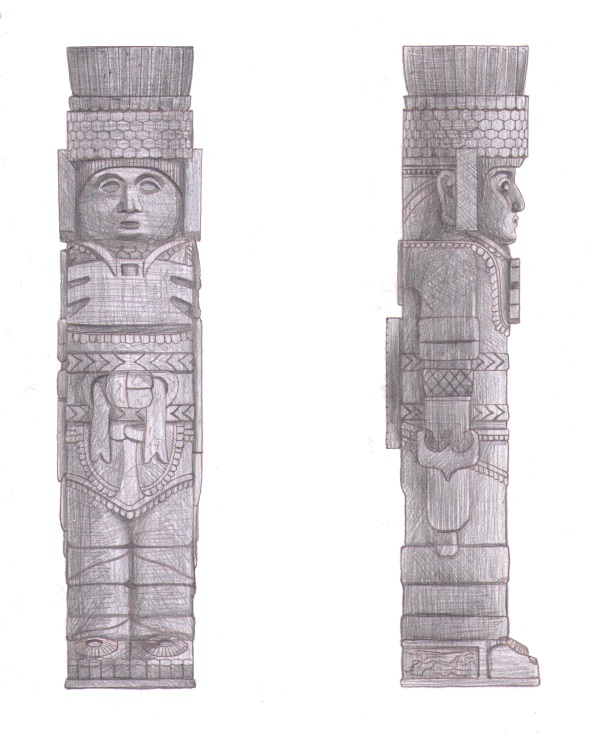 АФРИКА
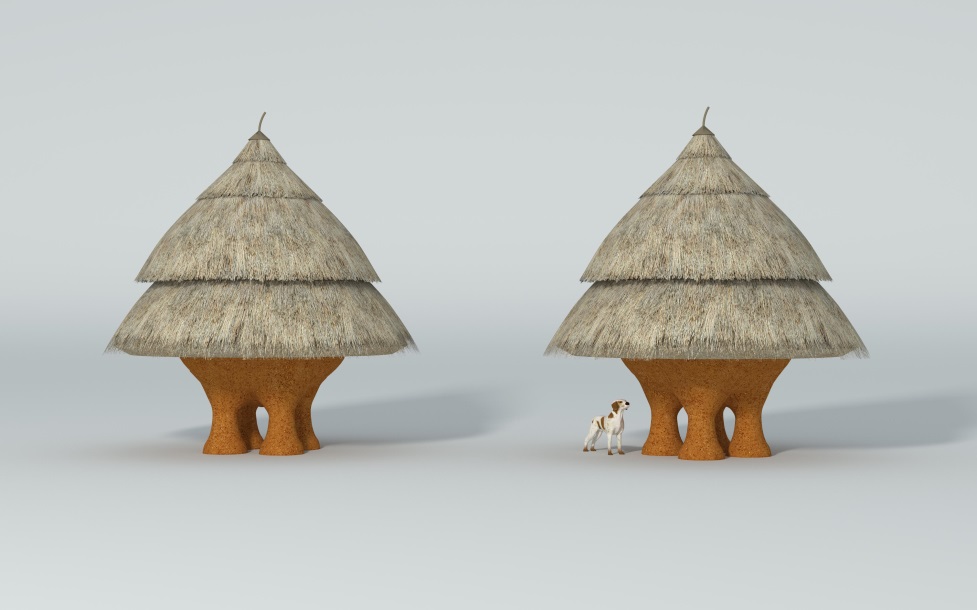 НАРОДНЫЕ ПРОМЫСЛЫ
МЕСТНЫЕ ПРОДУКТЫ
ТОВАРЫ ДЛЯ ХОББИ
НЕКАПИТАЛЬНЫЕ ОБЪЕКТЫ,   ПУНКТ ПИТАНИЯ, ТЕЛЕЖКА
ТОЛЬКО НАТУРАЛЬНЫЕ И ПОЛЕЗНЫЕ ПРОДУКТЫ
ГОРЯЧИЕ НАПИТКИ
ЗАПРЕТ НА АЛКОГОЛЬ
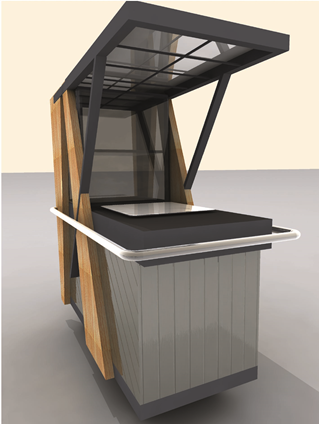 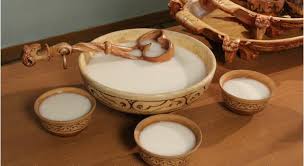 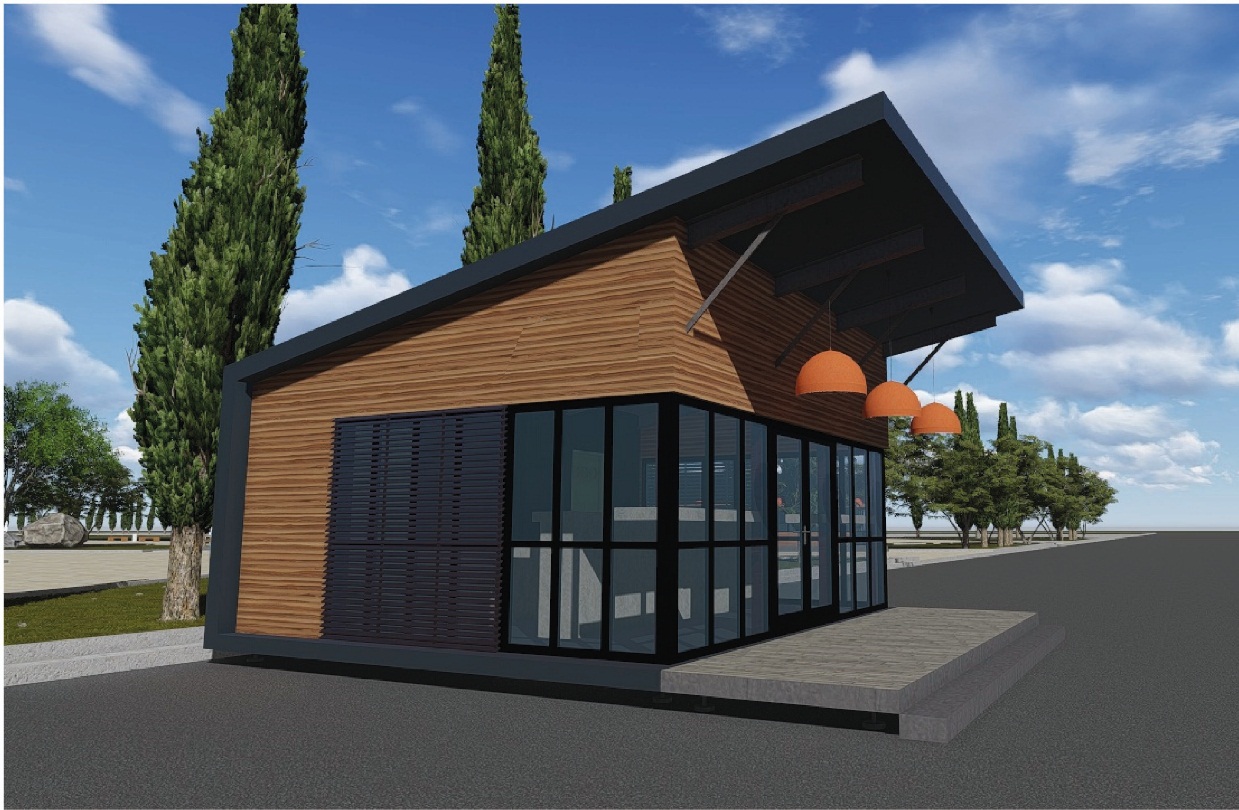 Пункт питания
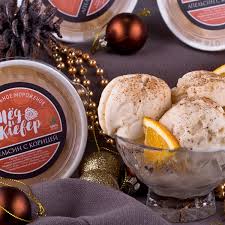 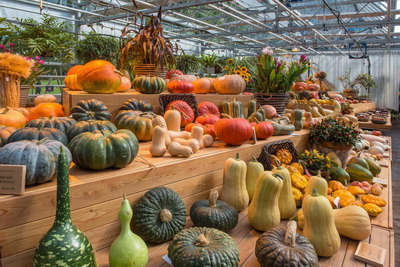 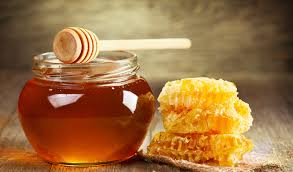 НЕКАПИТАЛЬНЫЕ ОБЪЕКТЫ
ПРОКАТ СПОРТИВНОГО ИНВЕНТАРЯ
ПРОДАЖА ТОВАРОВ НАРОДНЫХ ПРОМЫСЛОВ
ТОВАРЫ ДЛЯ ХОББИ
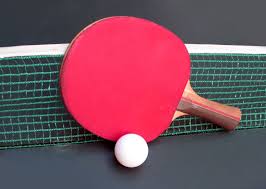 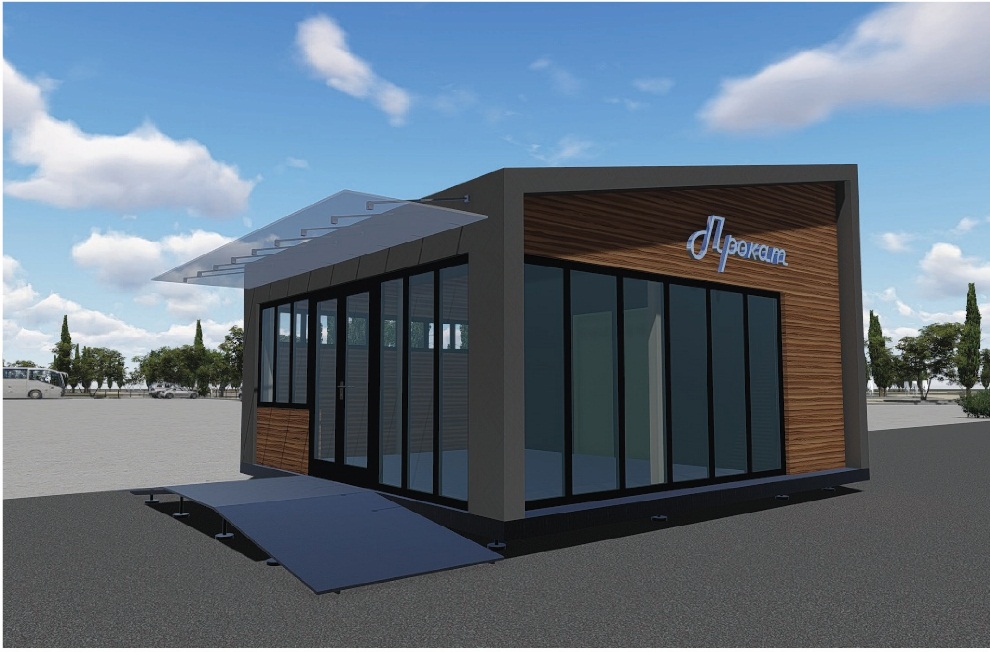 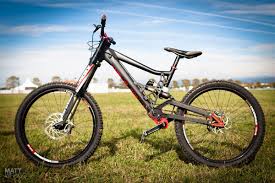 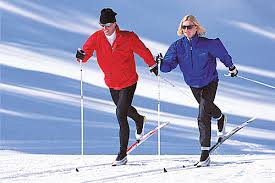 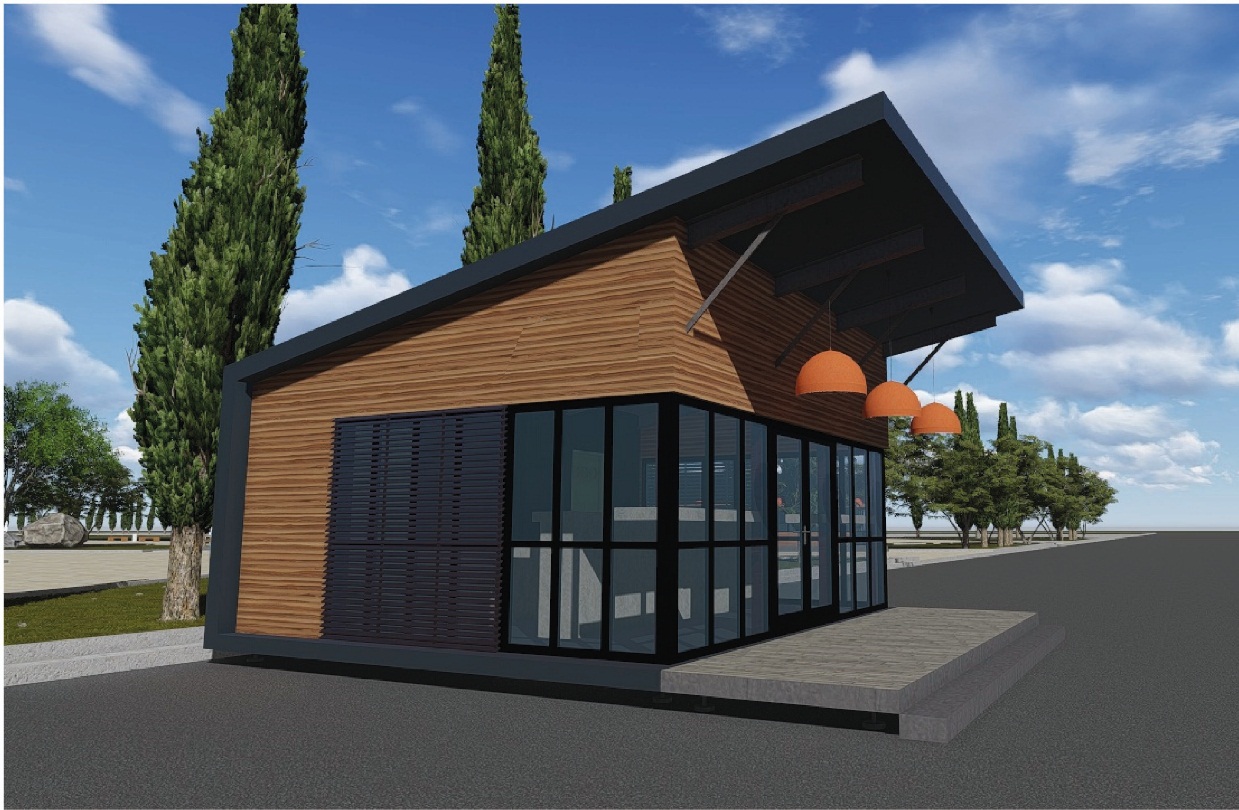 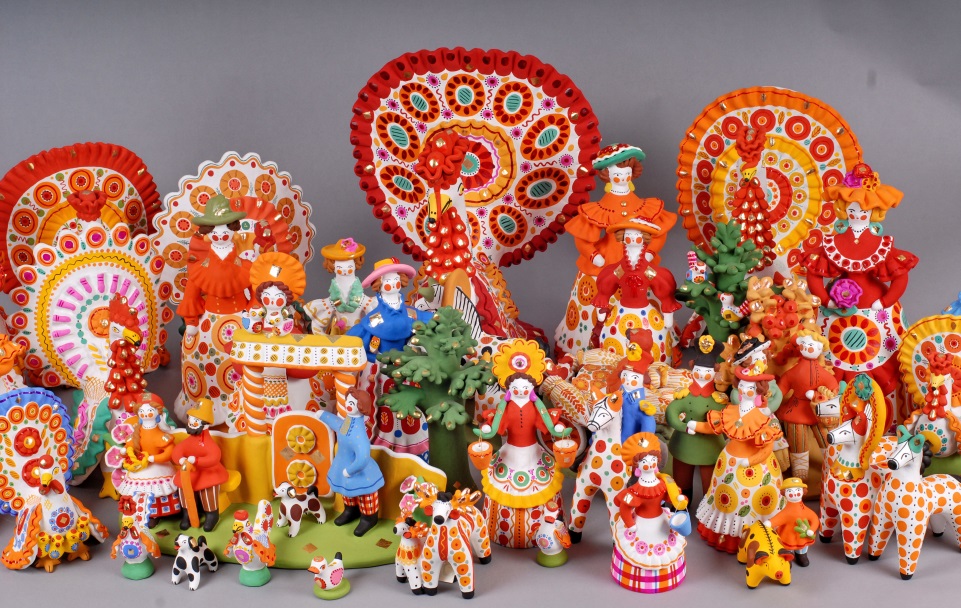 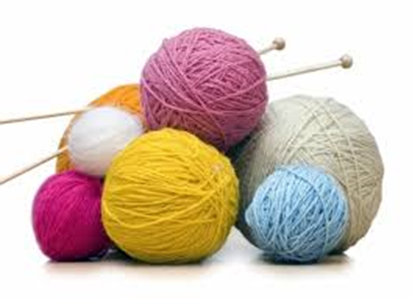 Благодарим, что уделили время на знакомство с презентацией.